Periodic Aliens Solution | 40
Fingers counting up (4 to a hand)
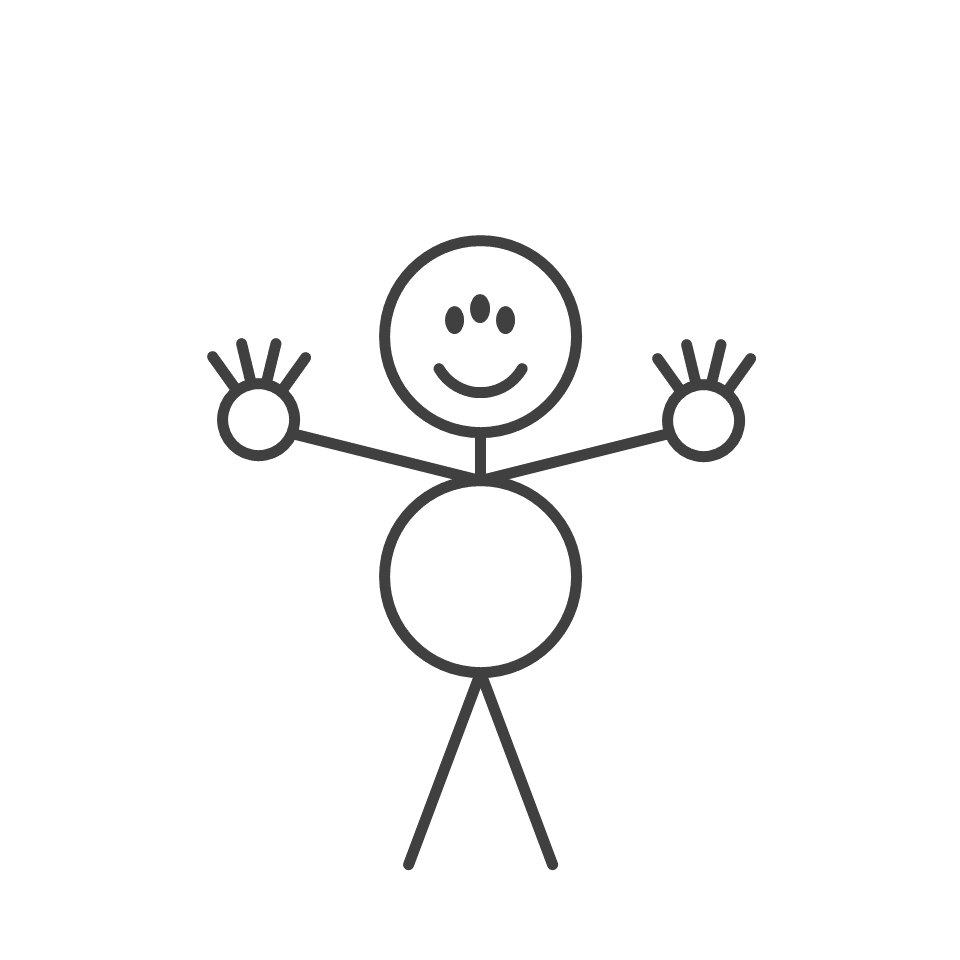 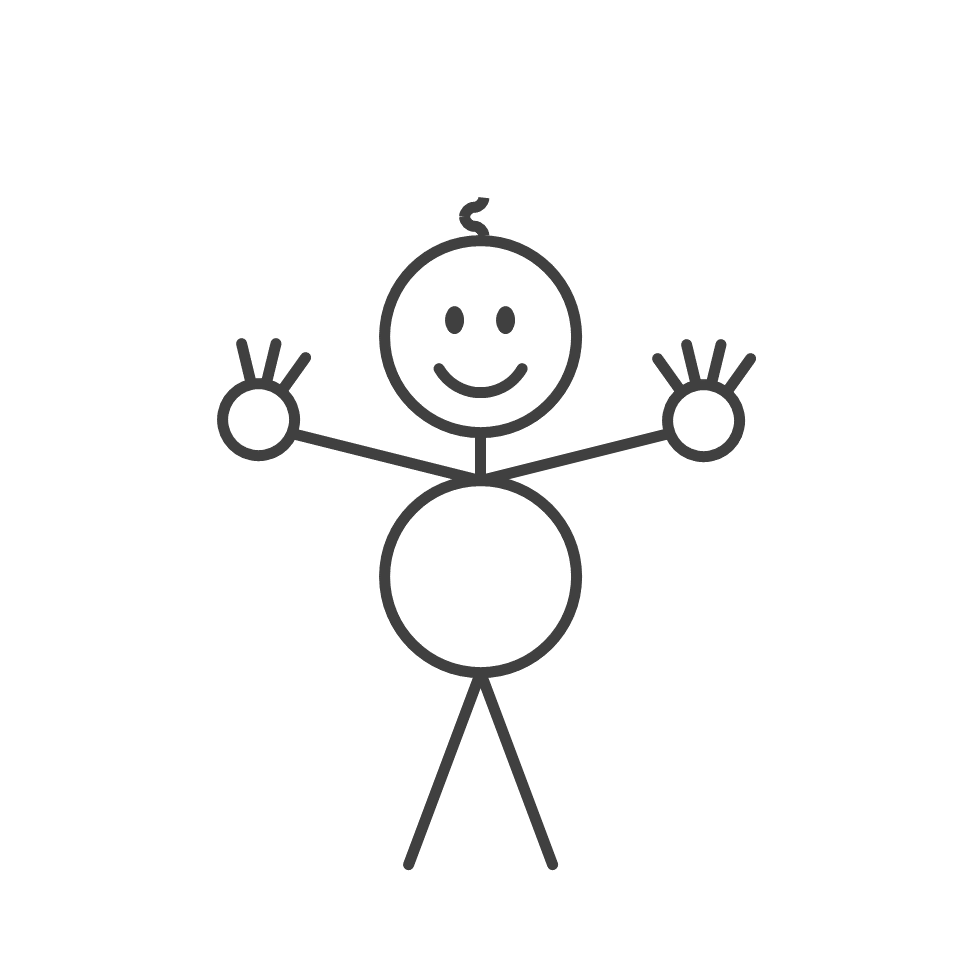 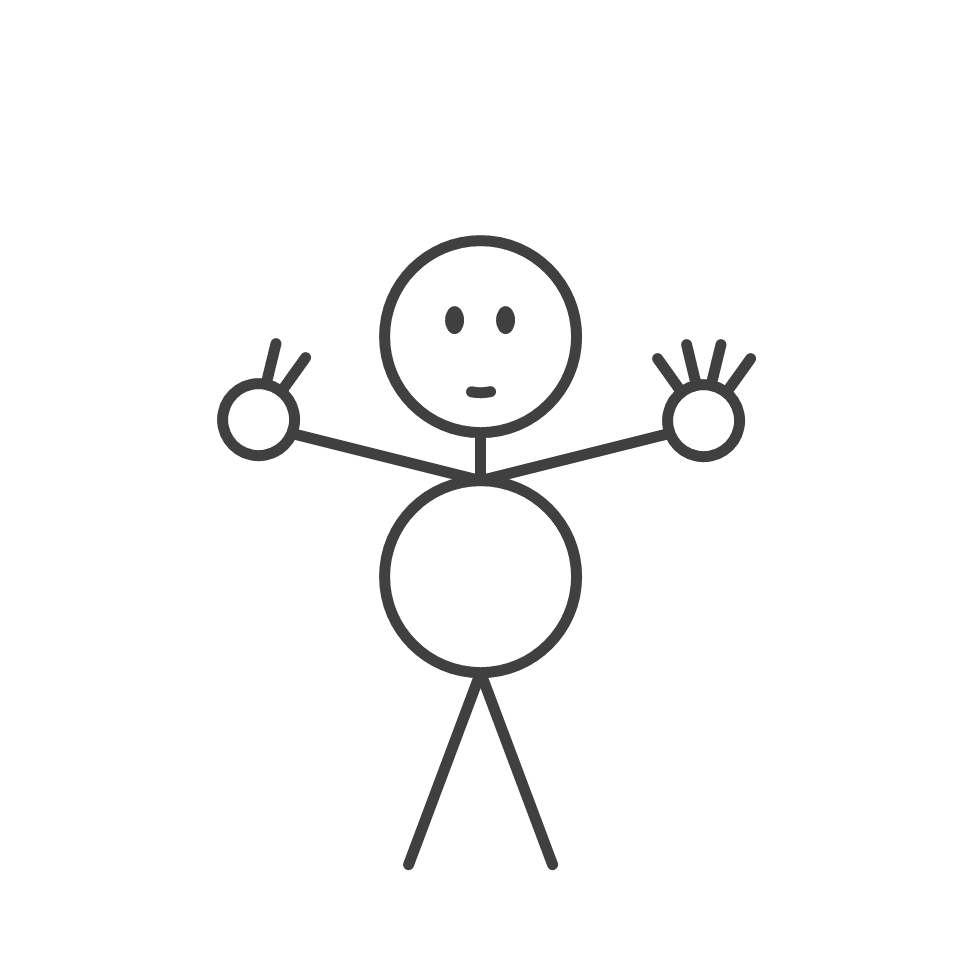 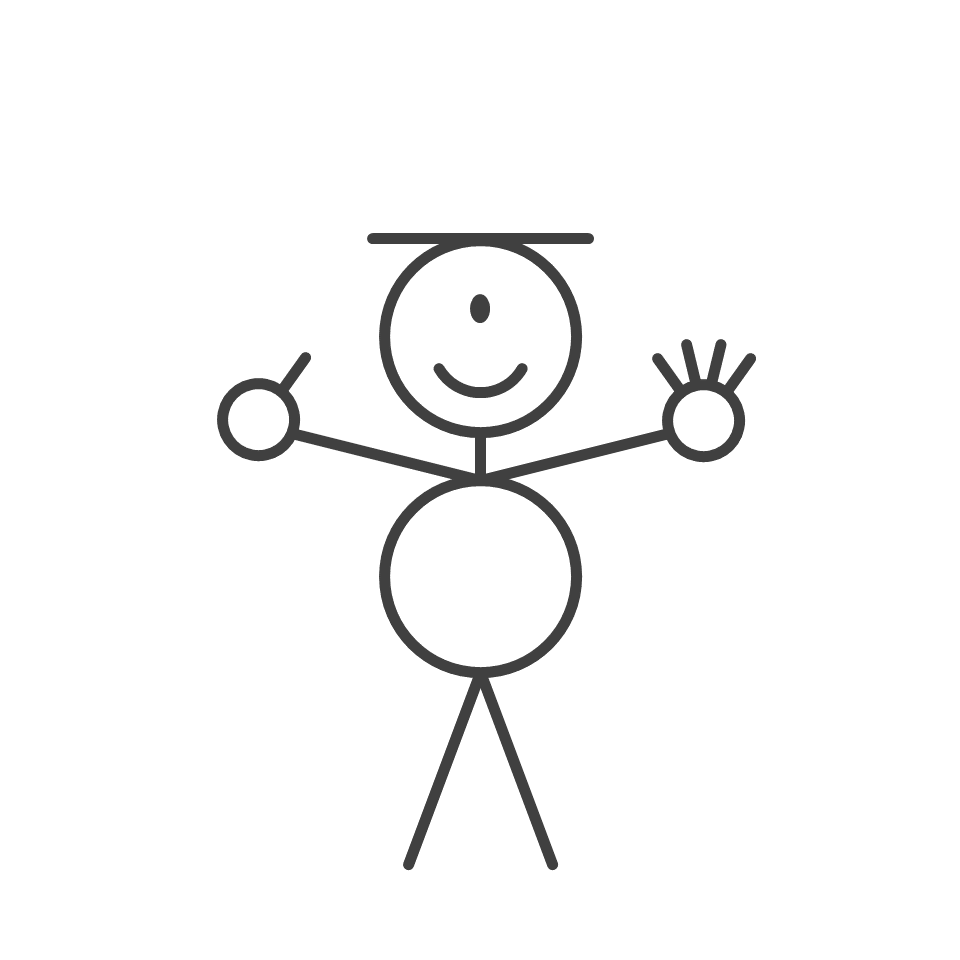 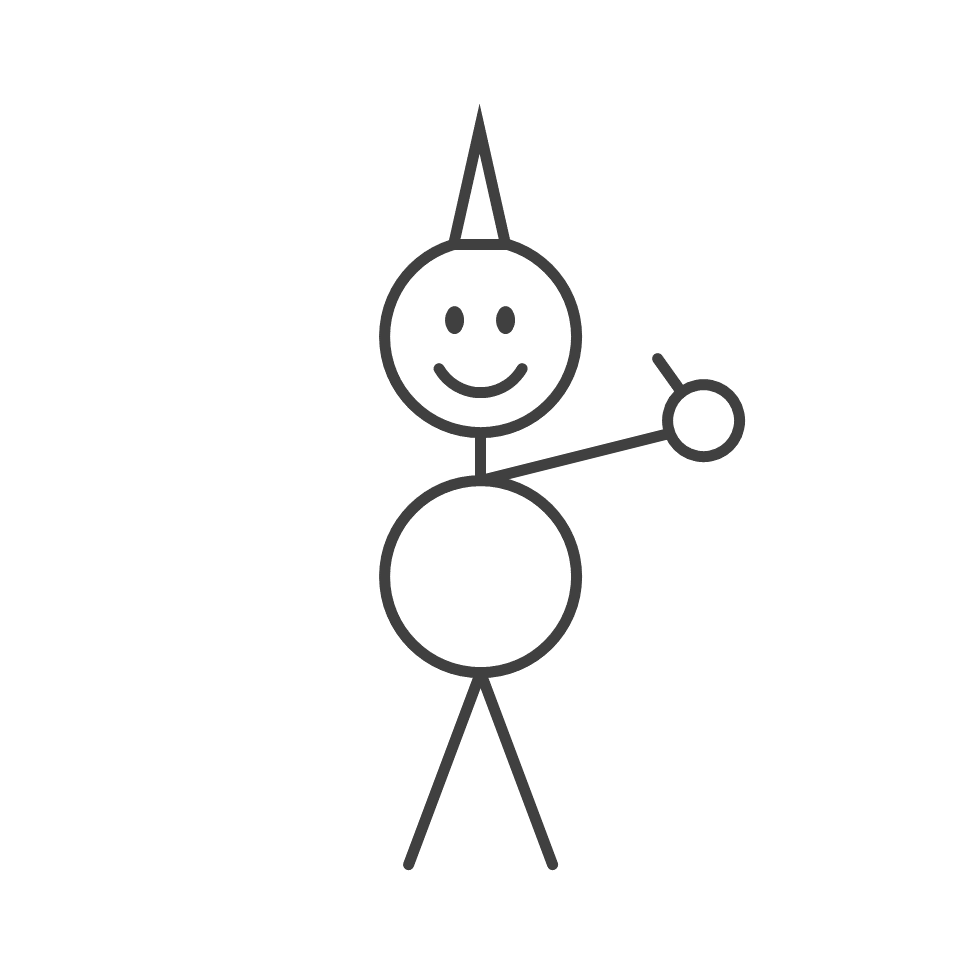 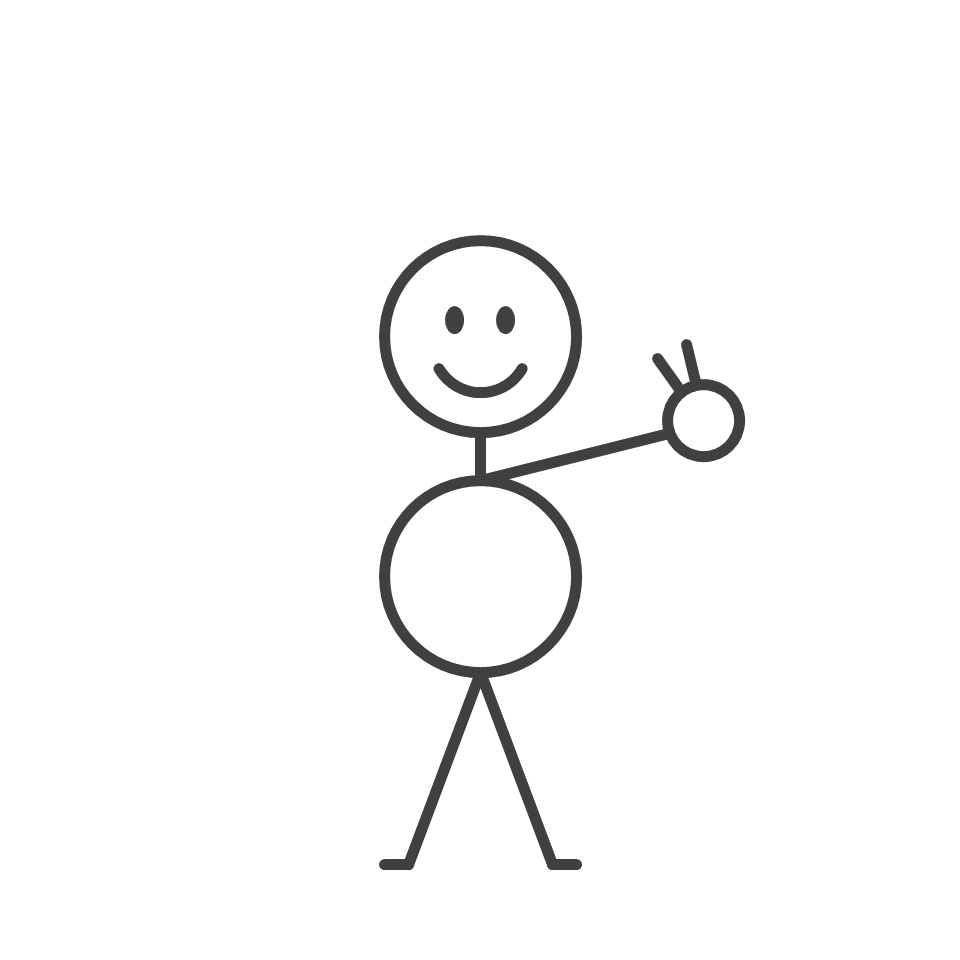 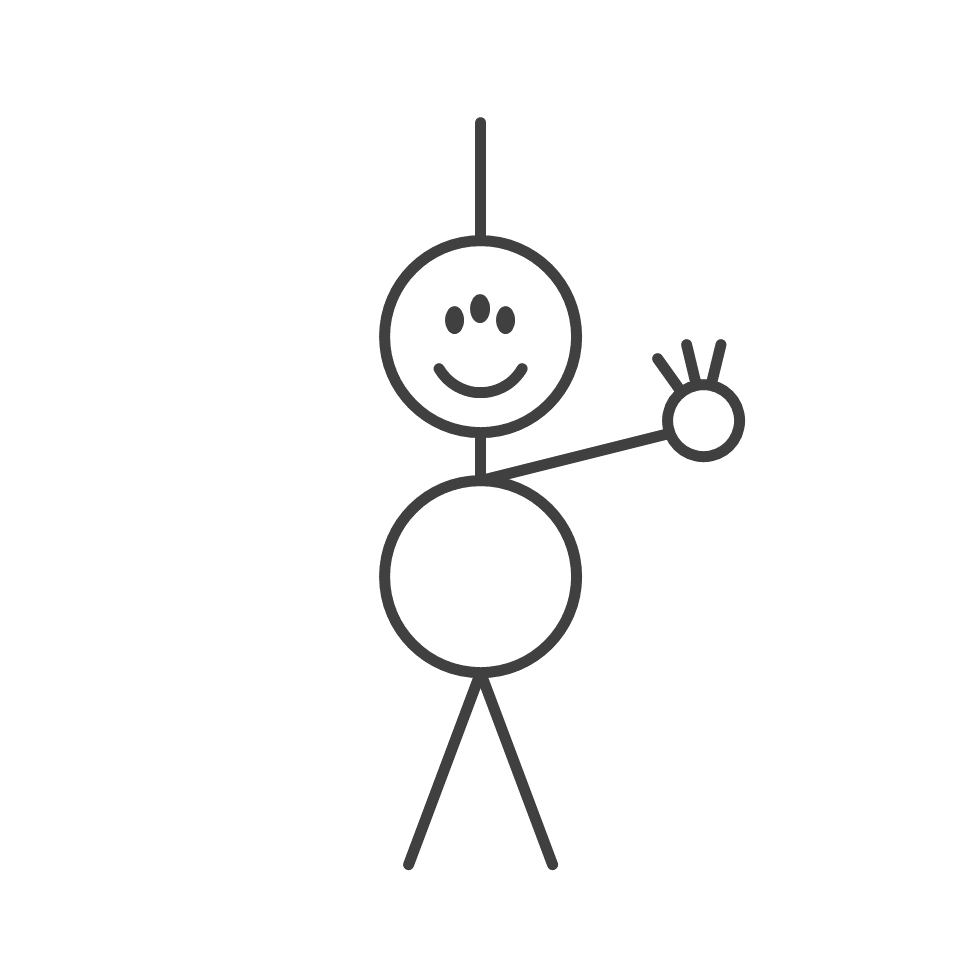 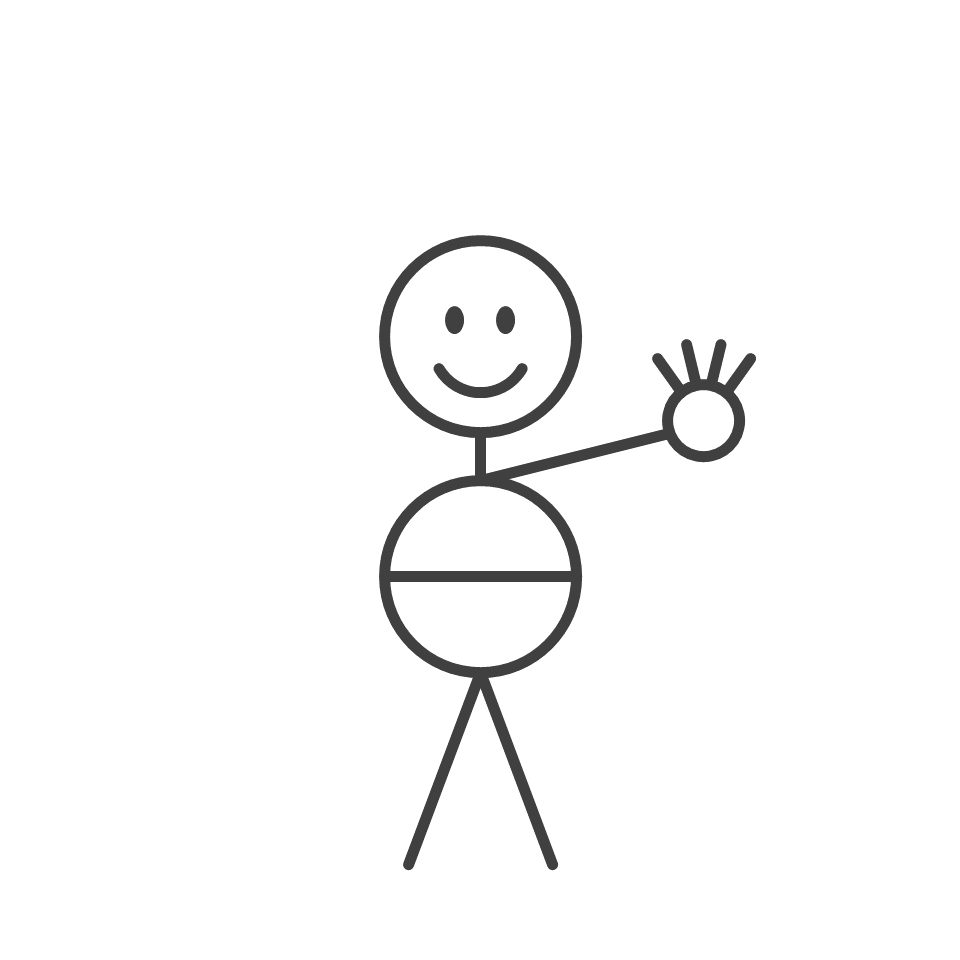 Circle
Body
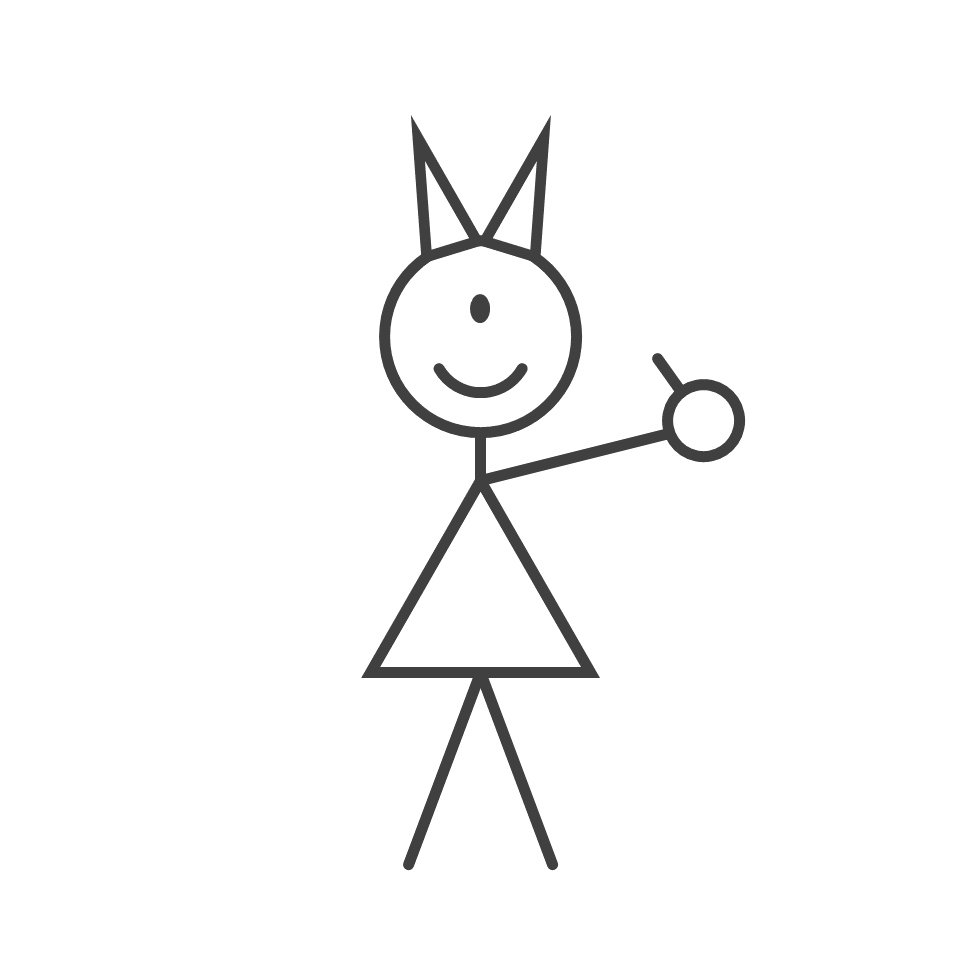 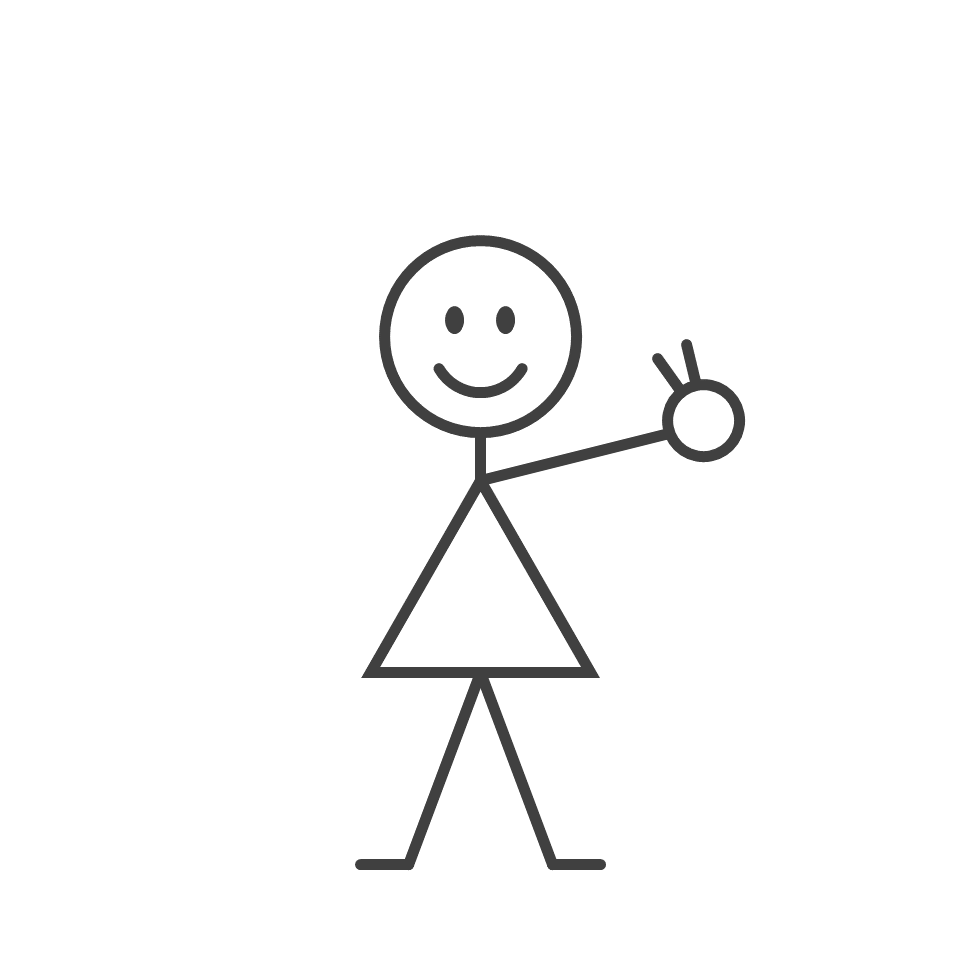 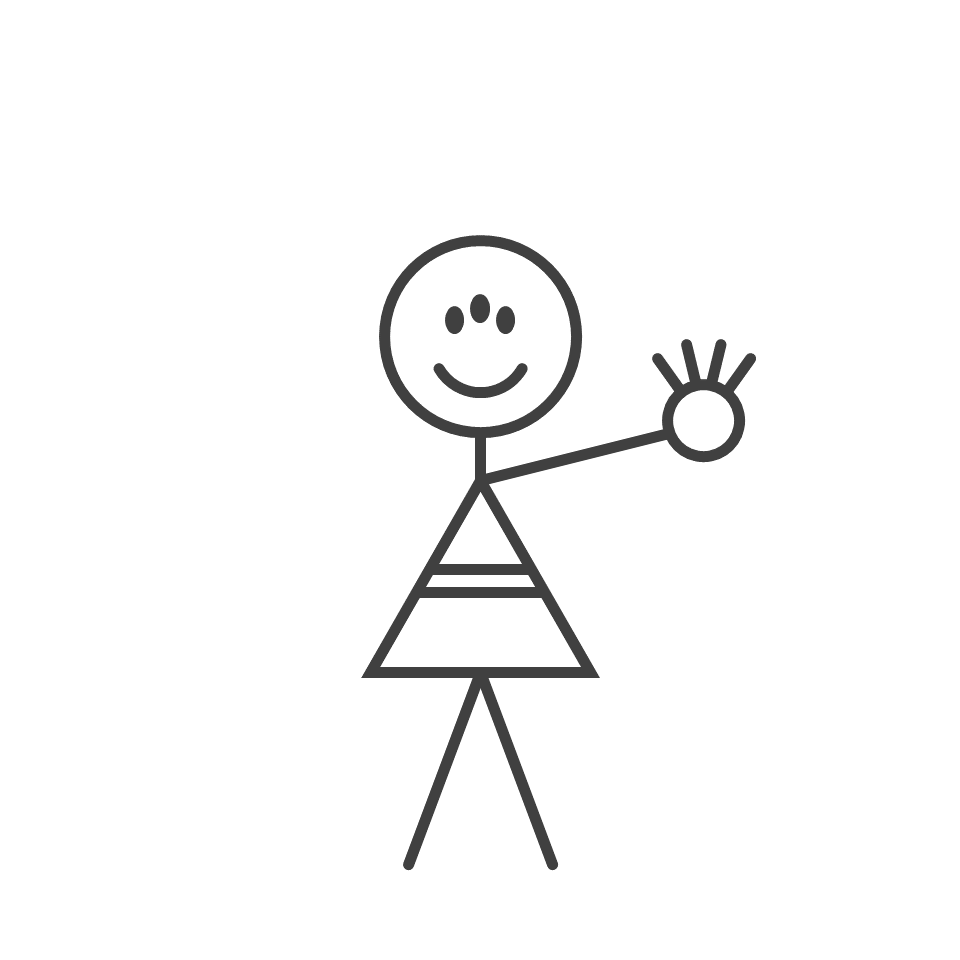 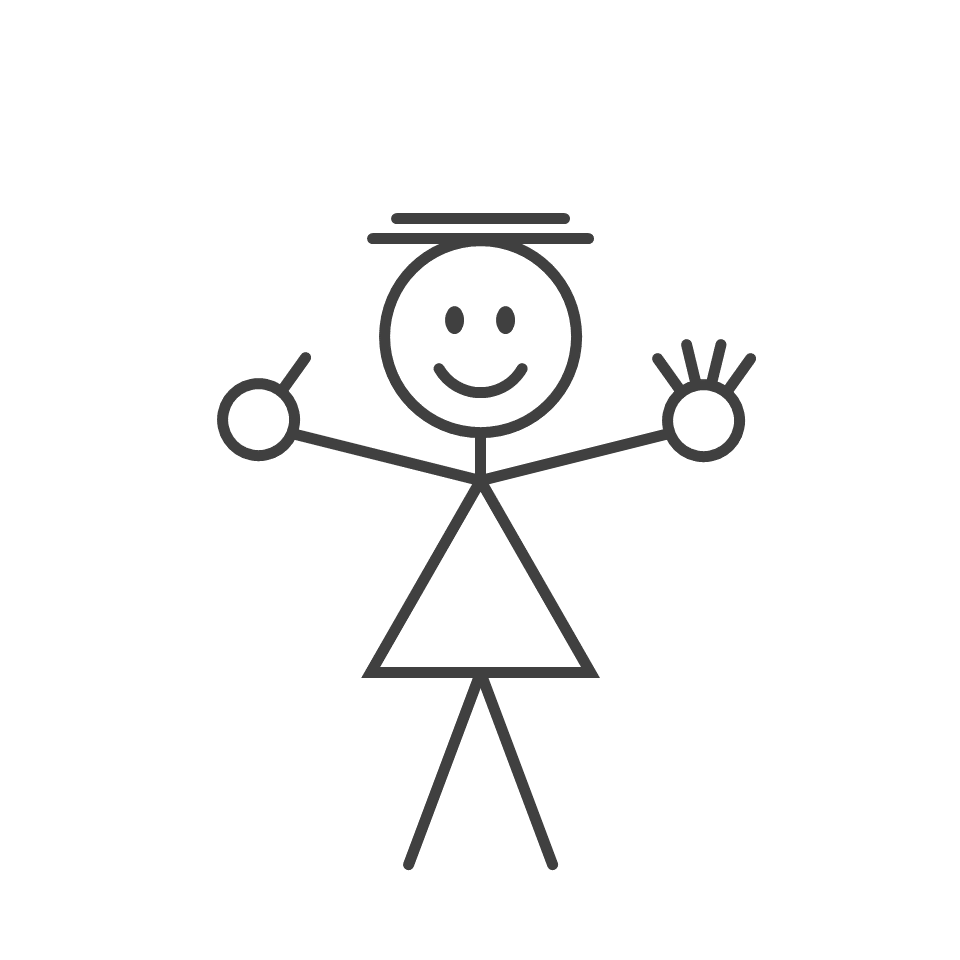 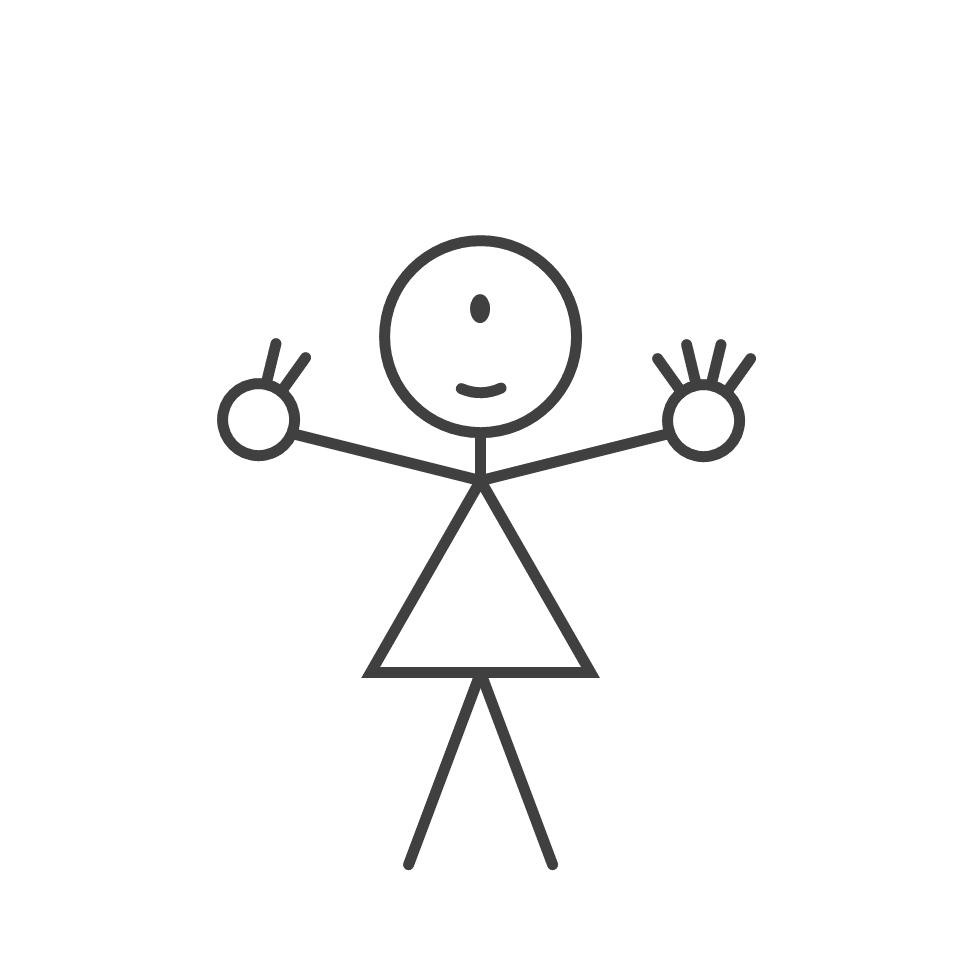 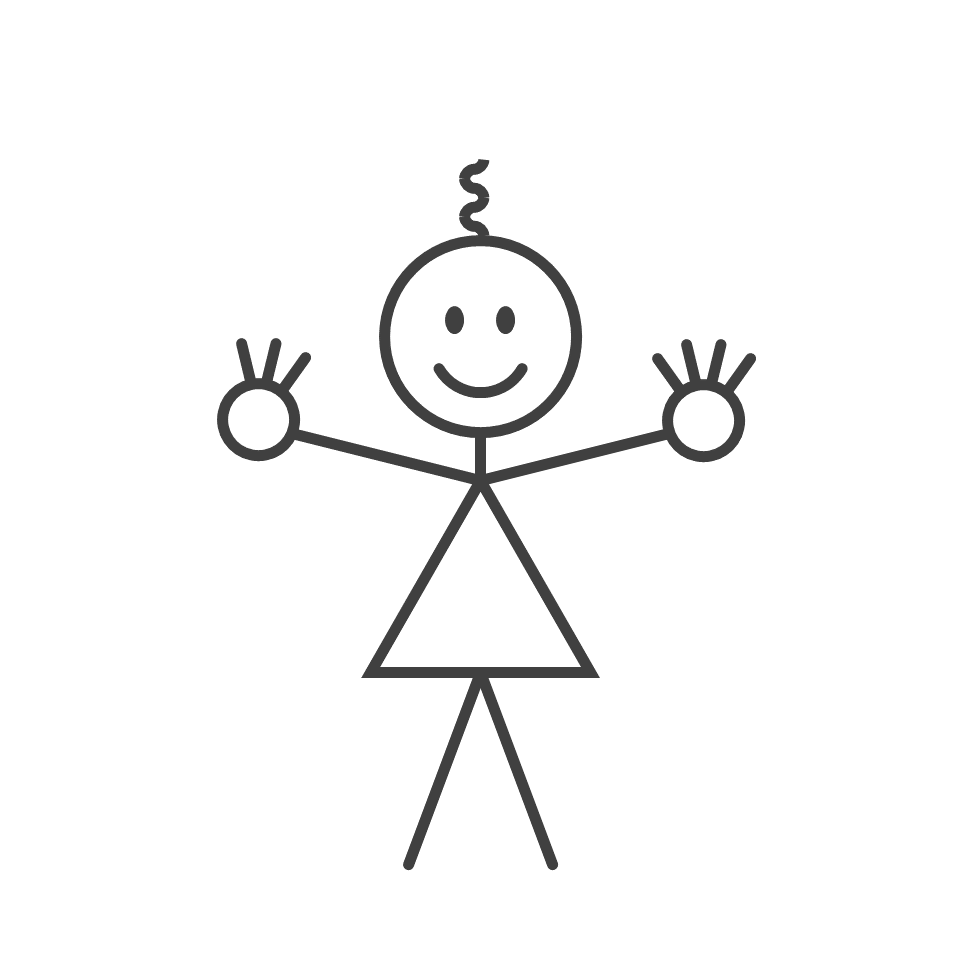 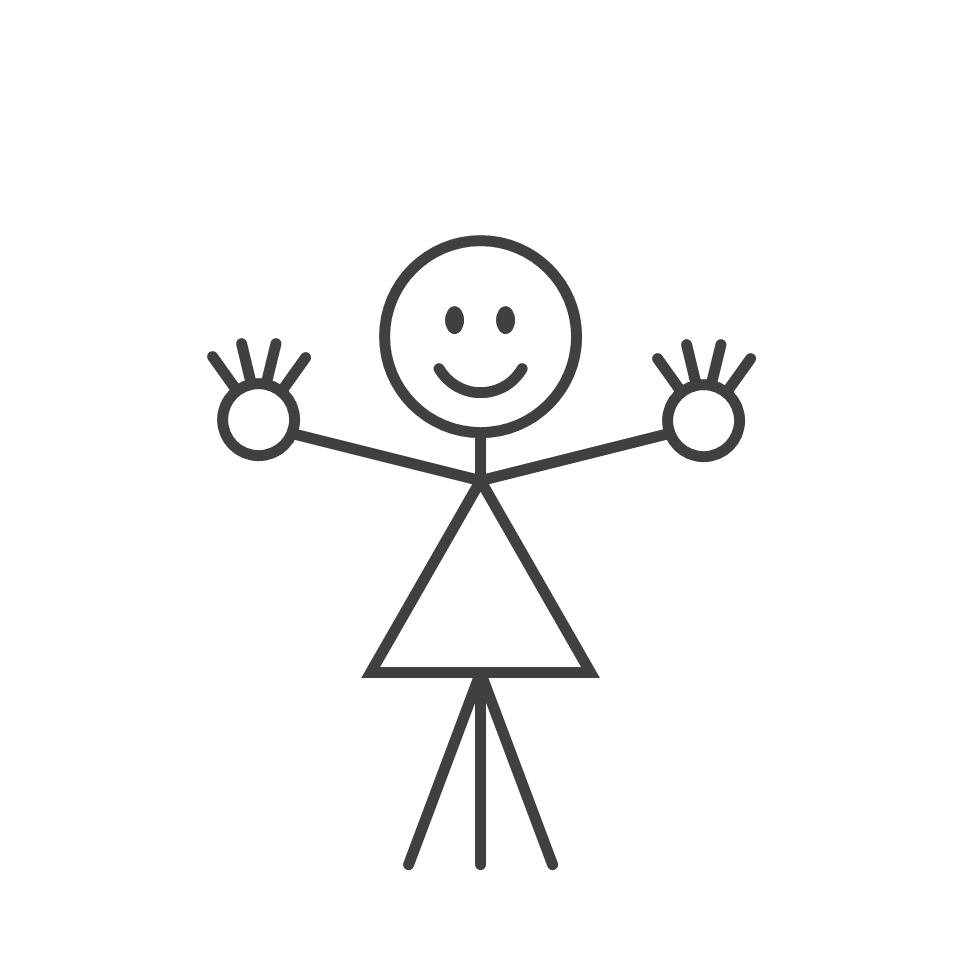 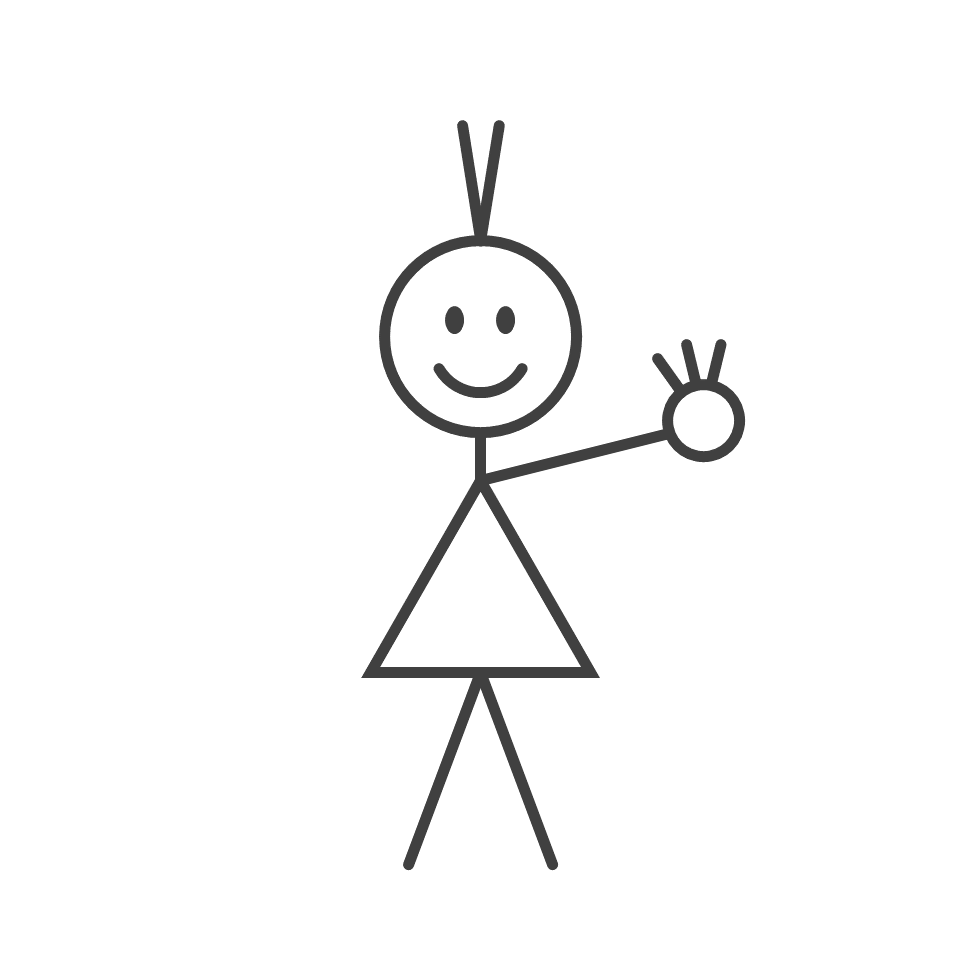 Three Eyes
Triangle 
Body
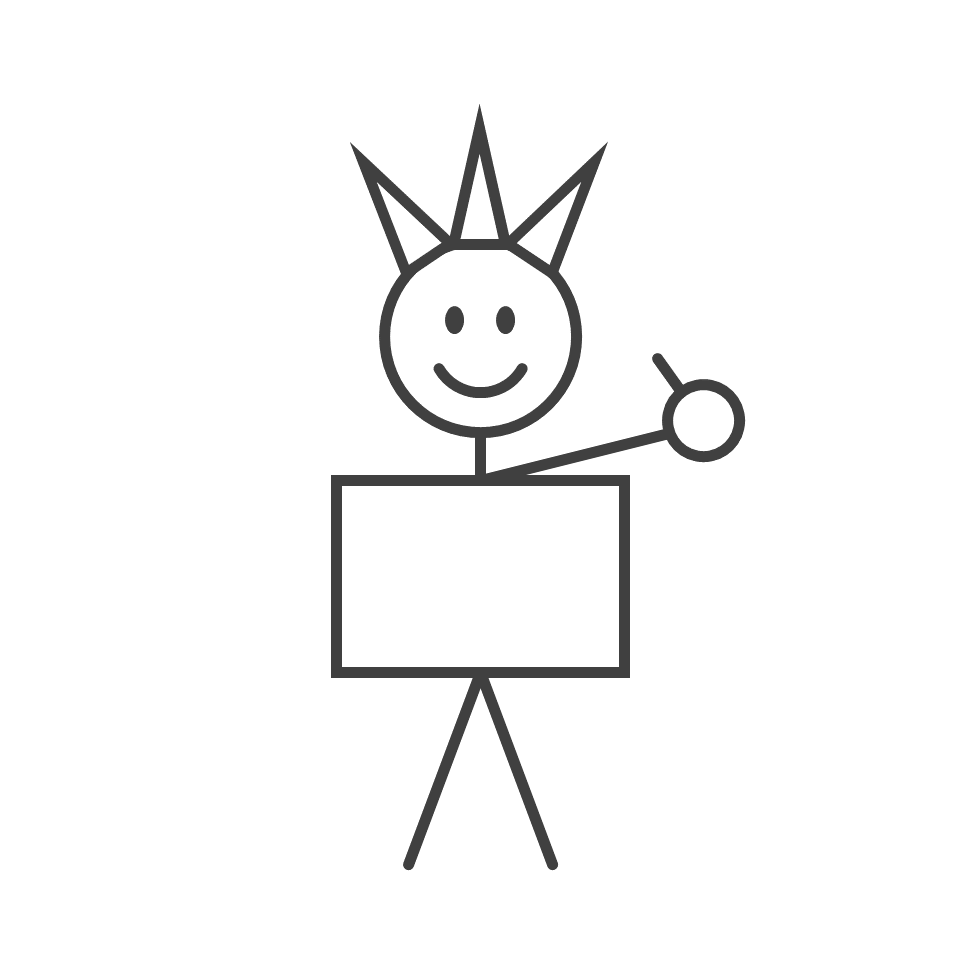 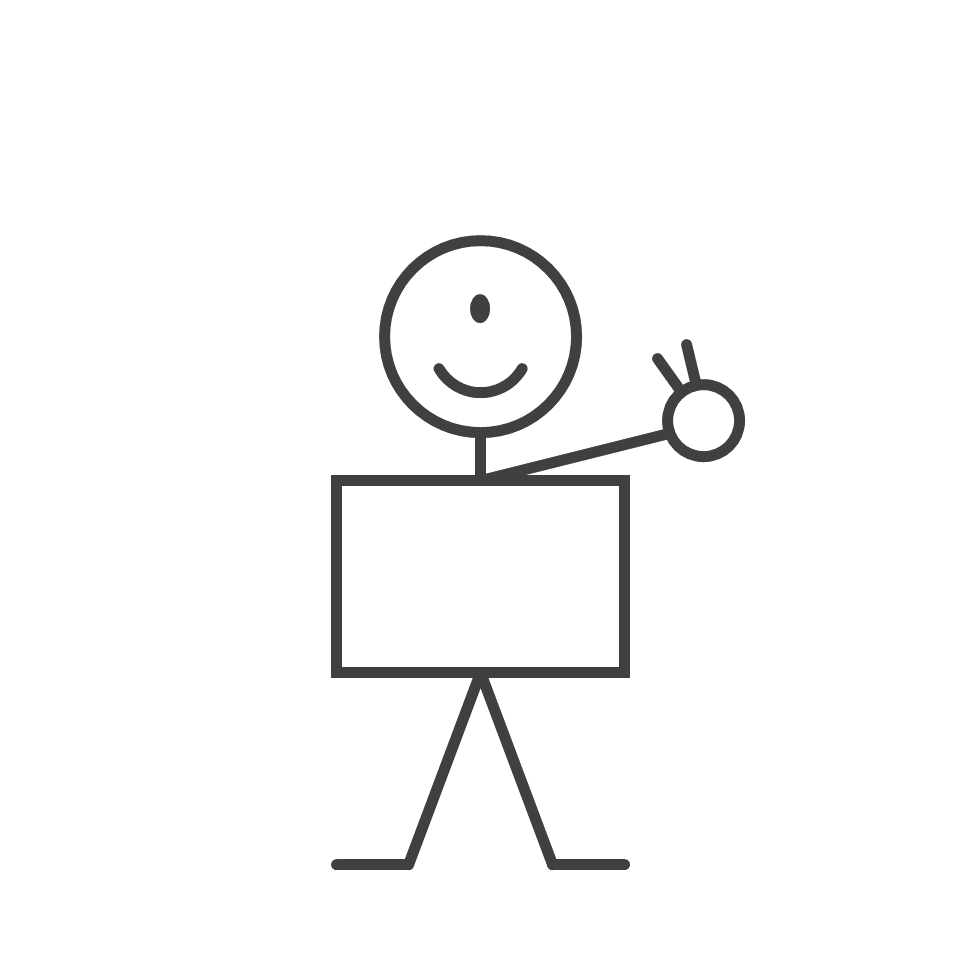 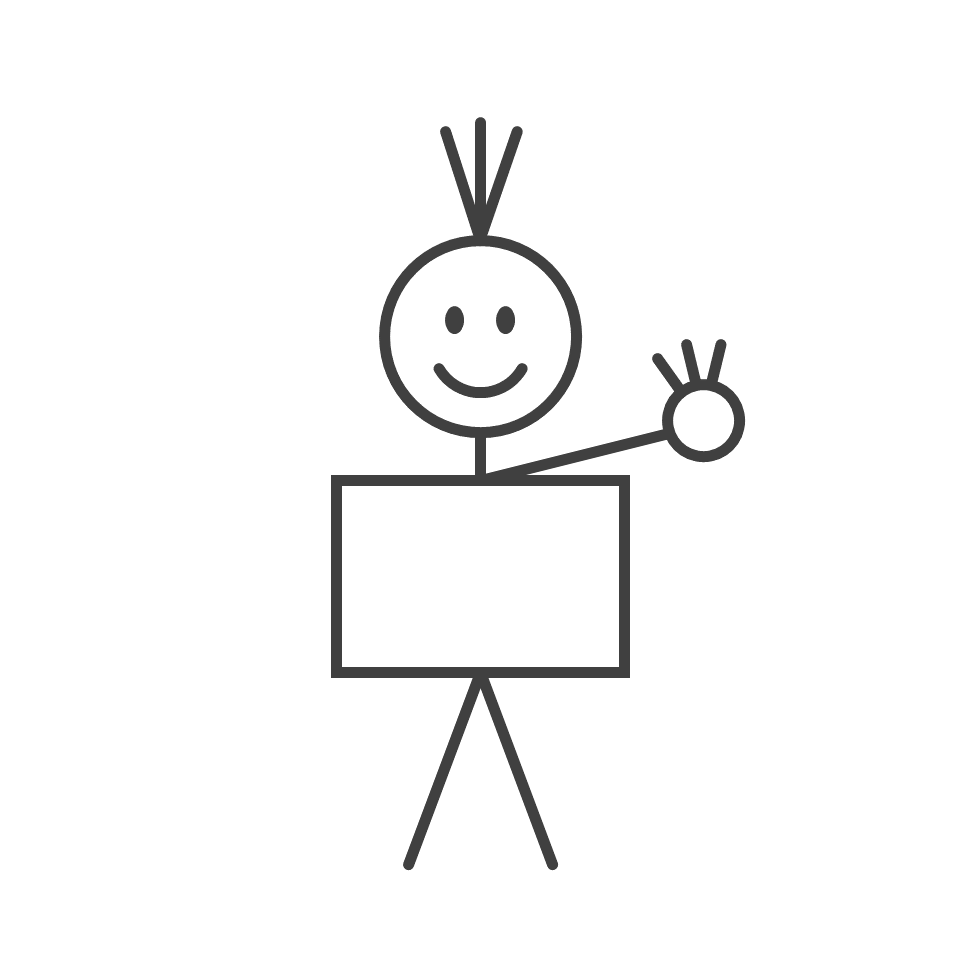 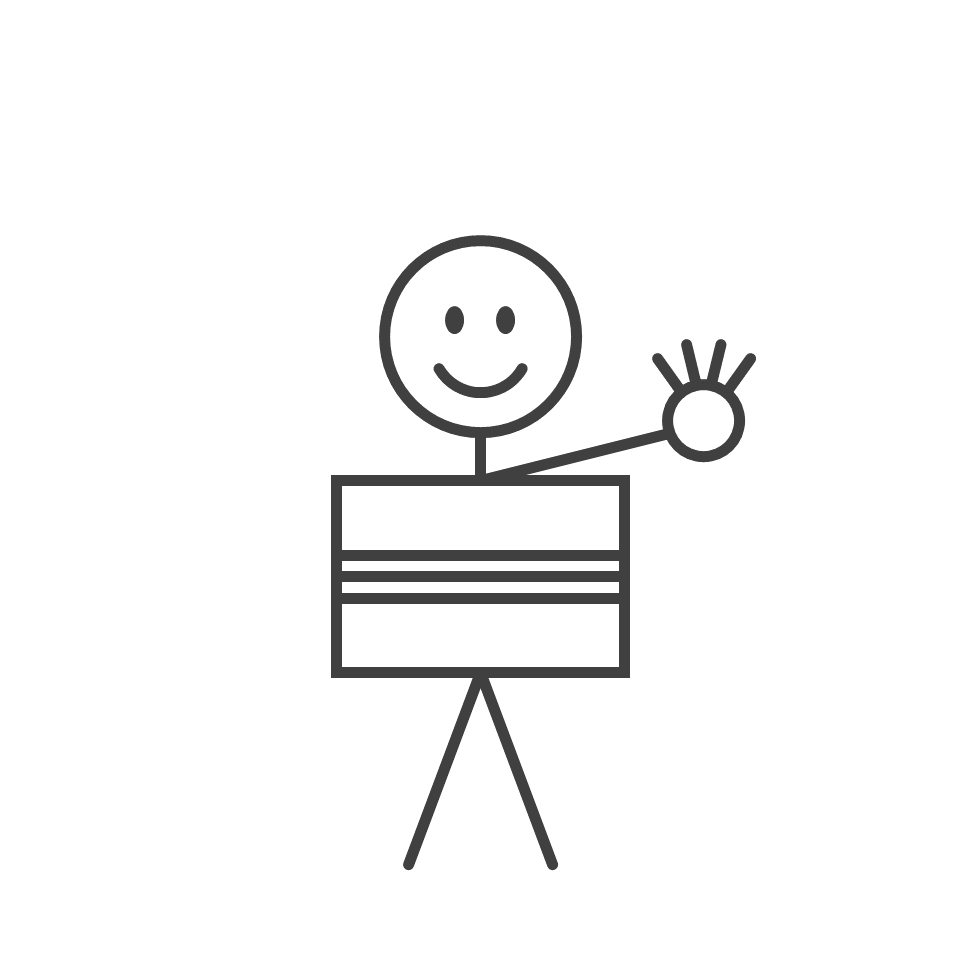 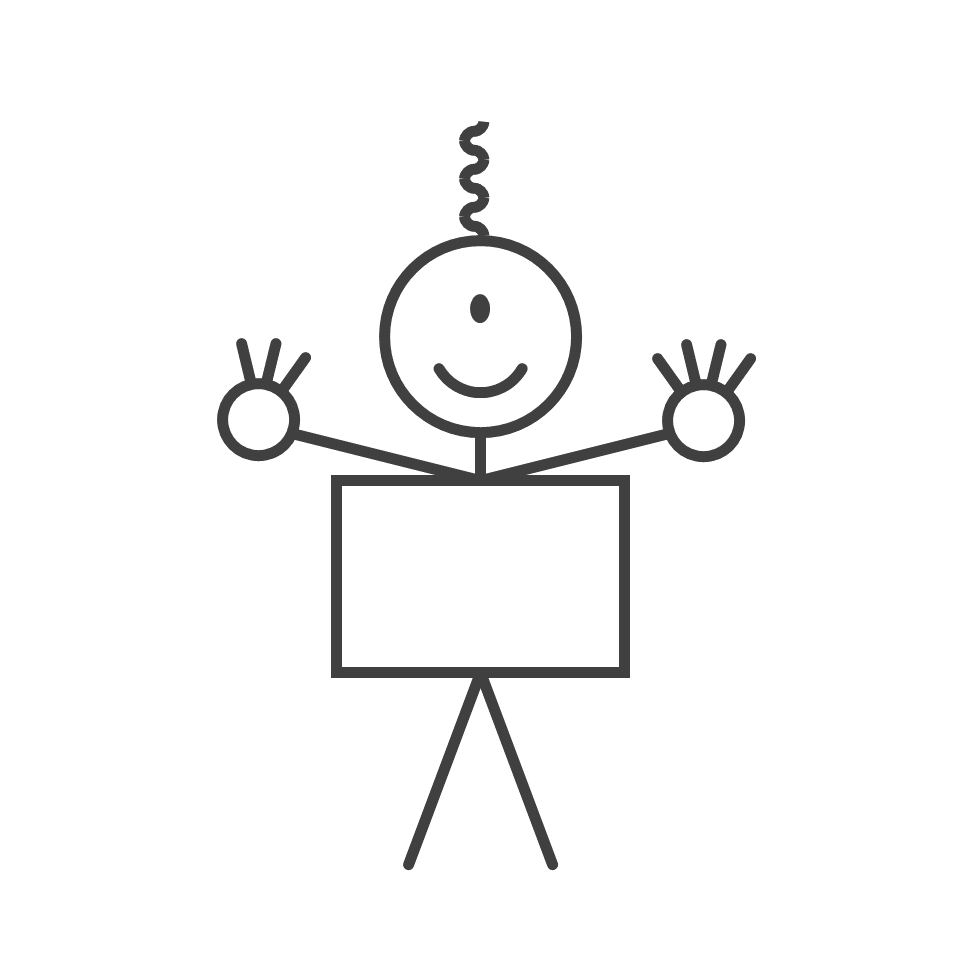 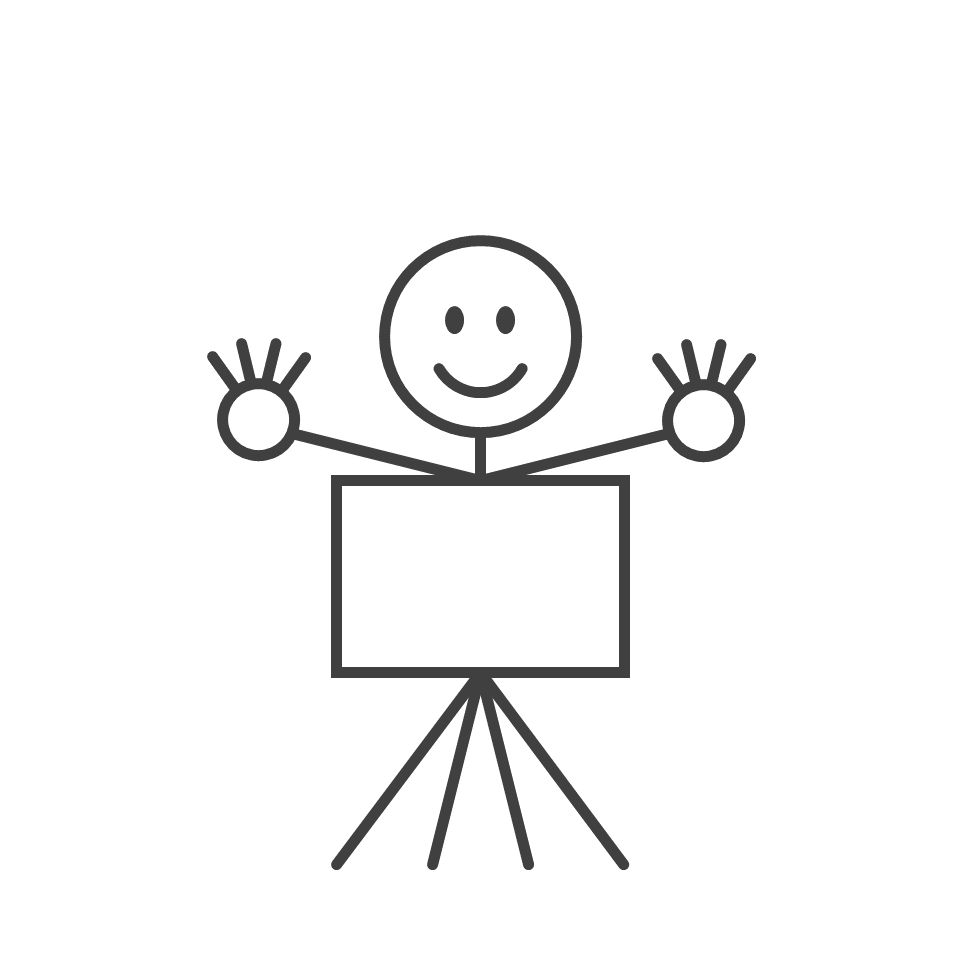 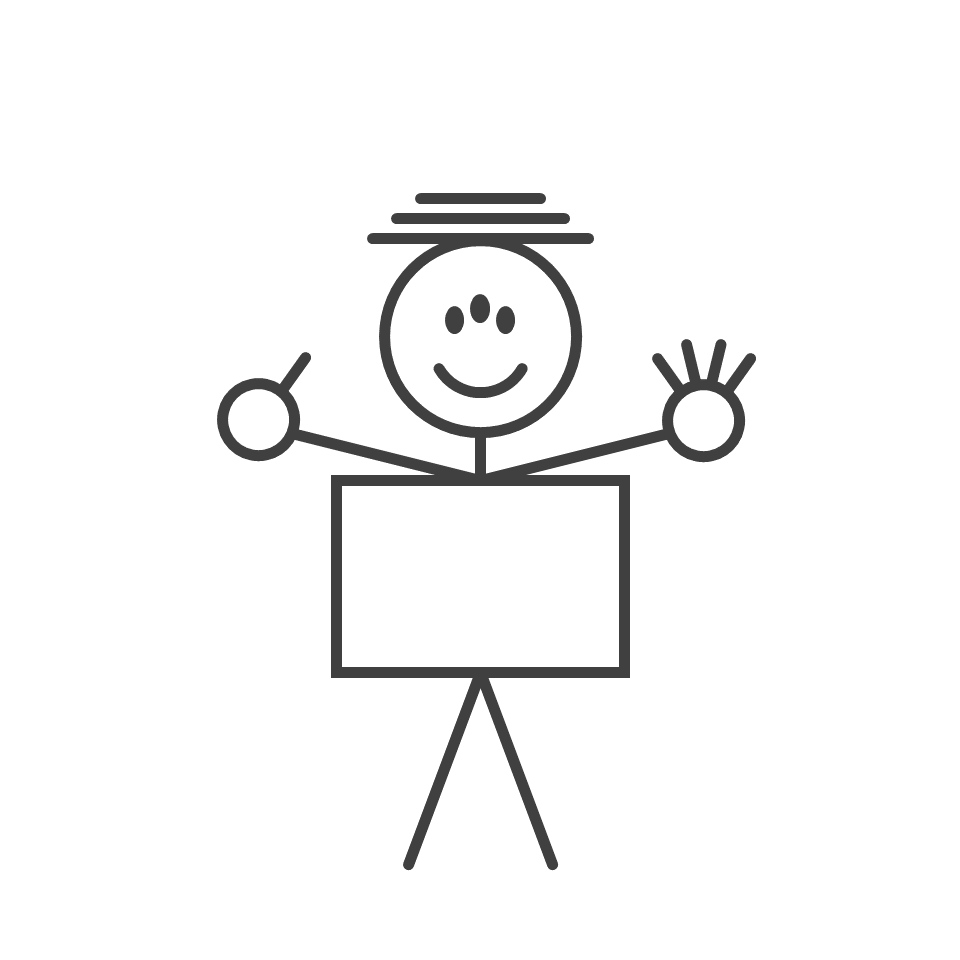 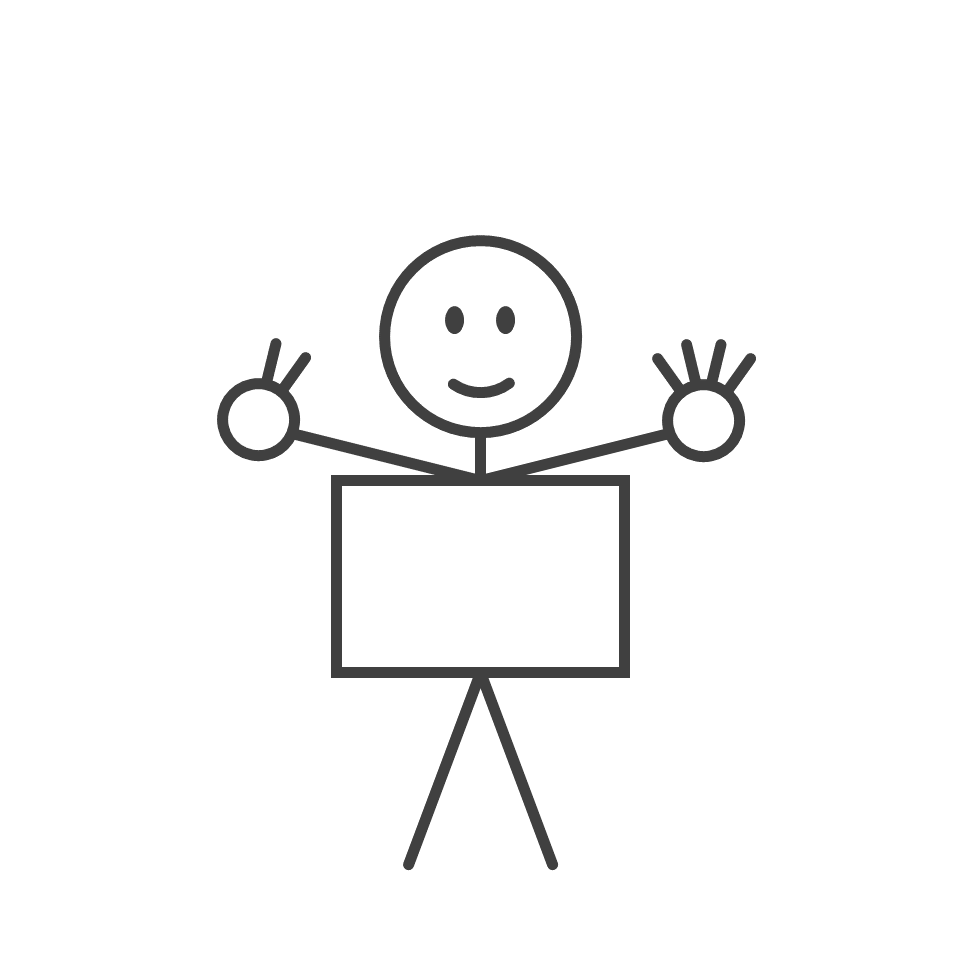 Two Eyes
Rectangle 
Body
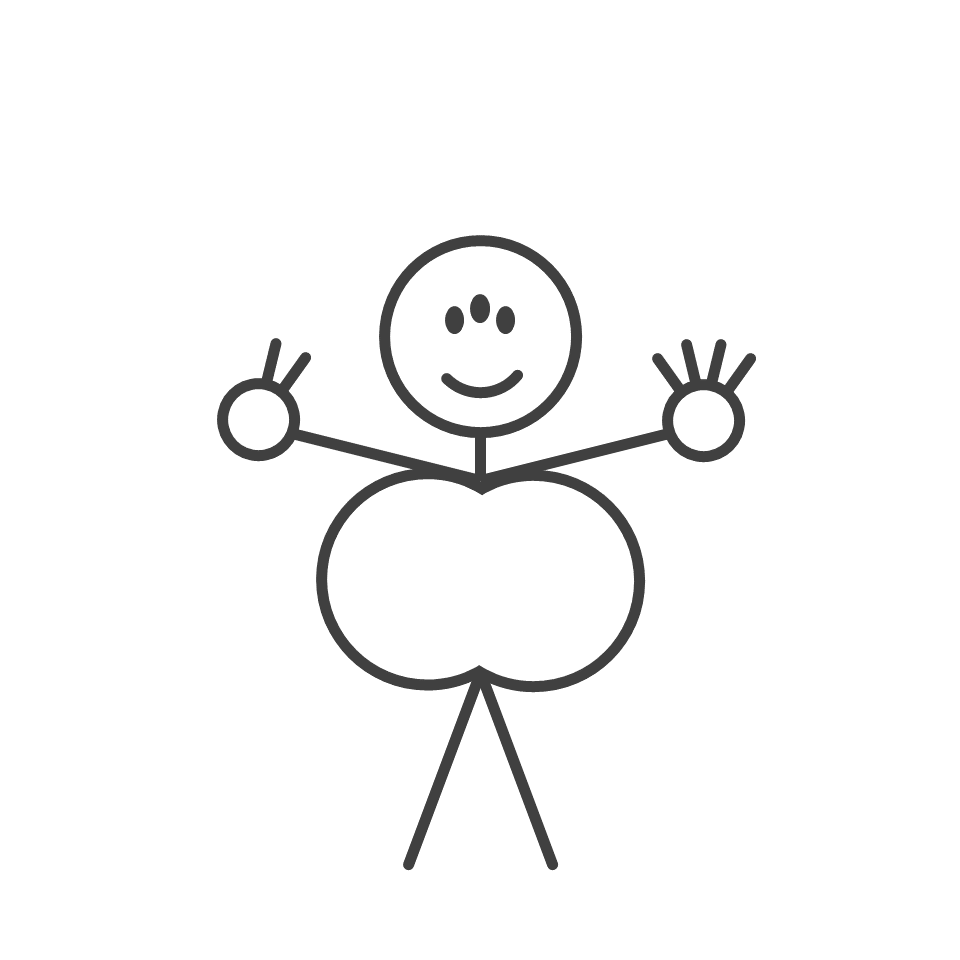 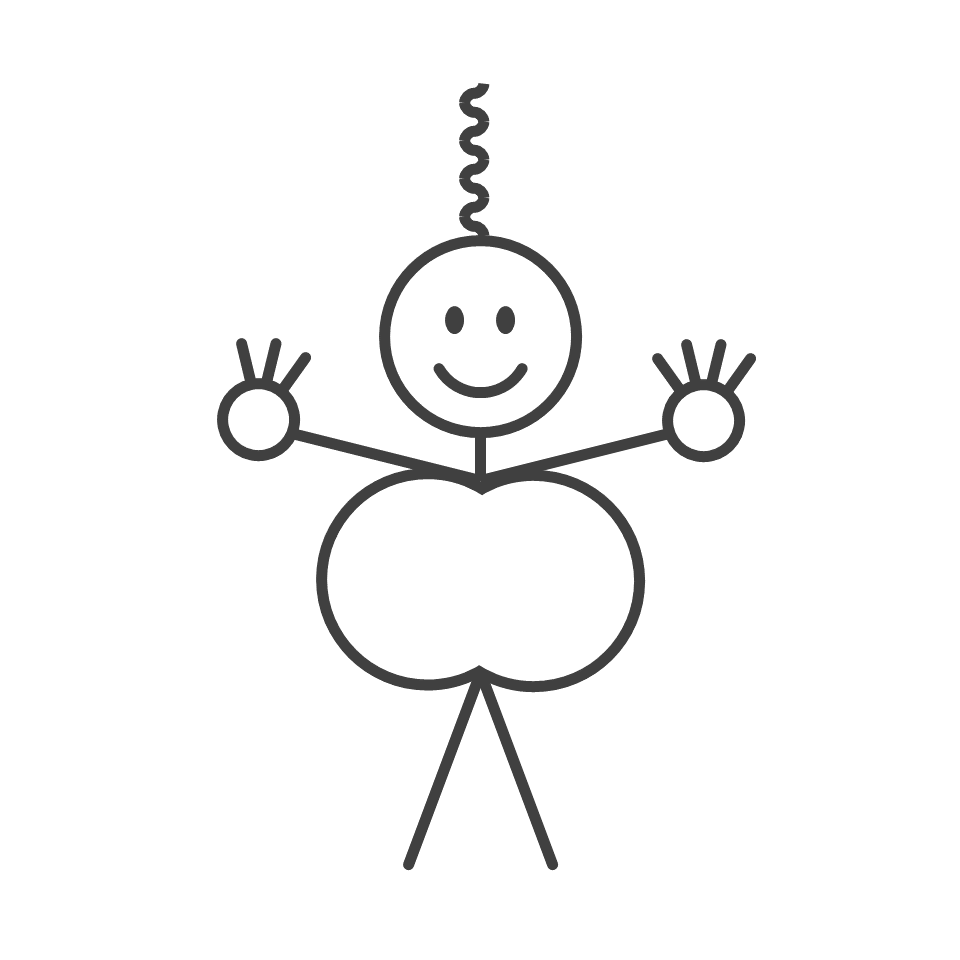 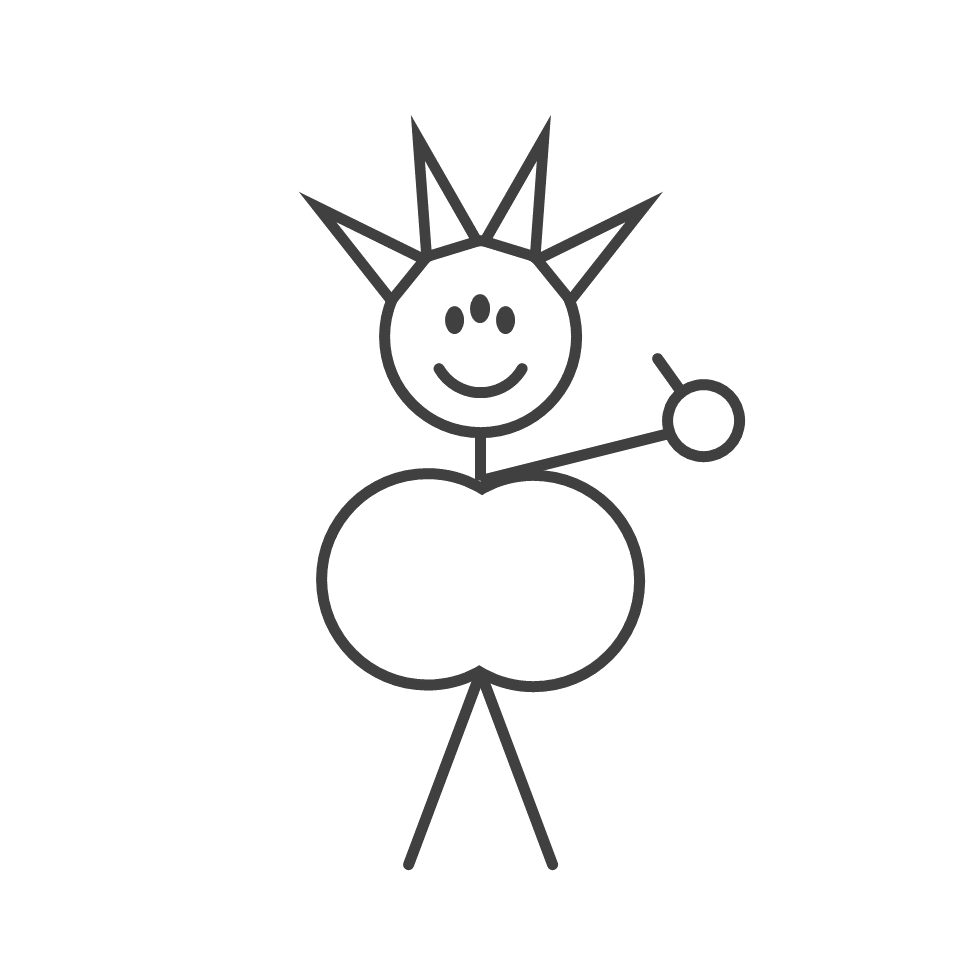 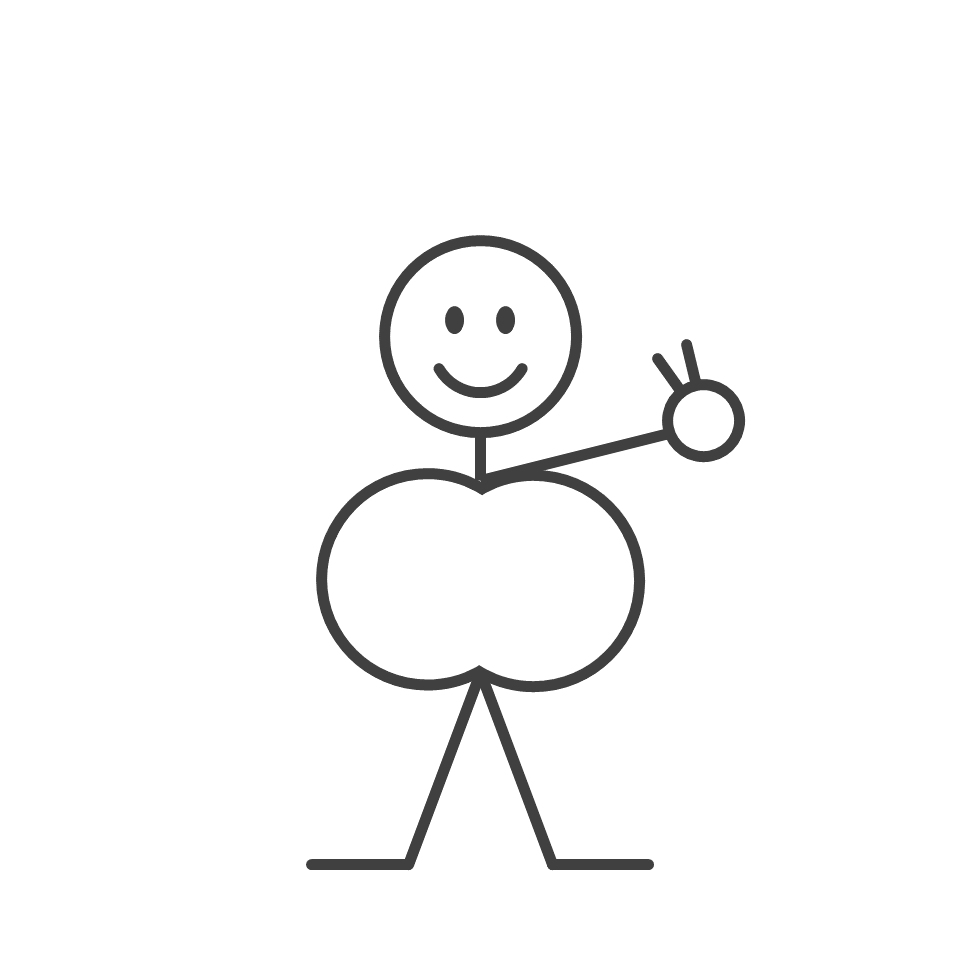 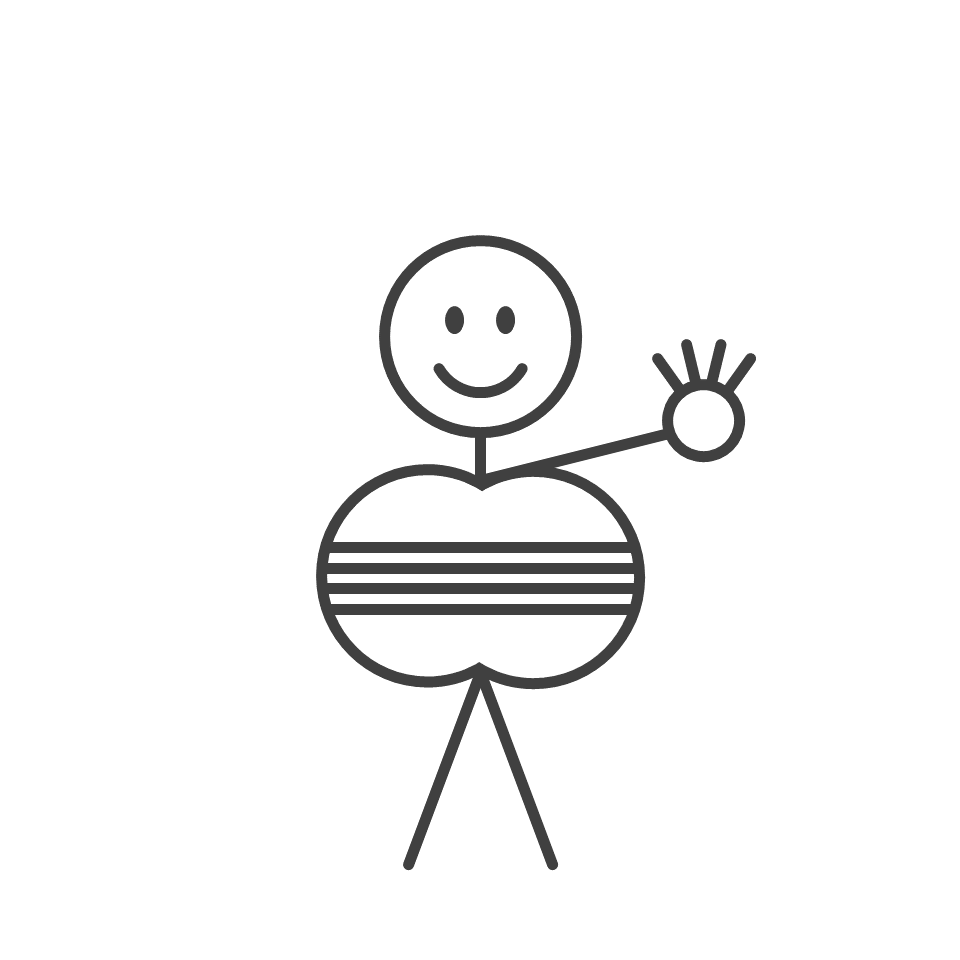 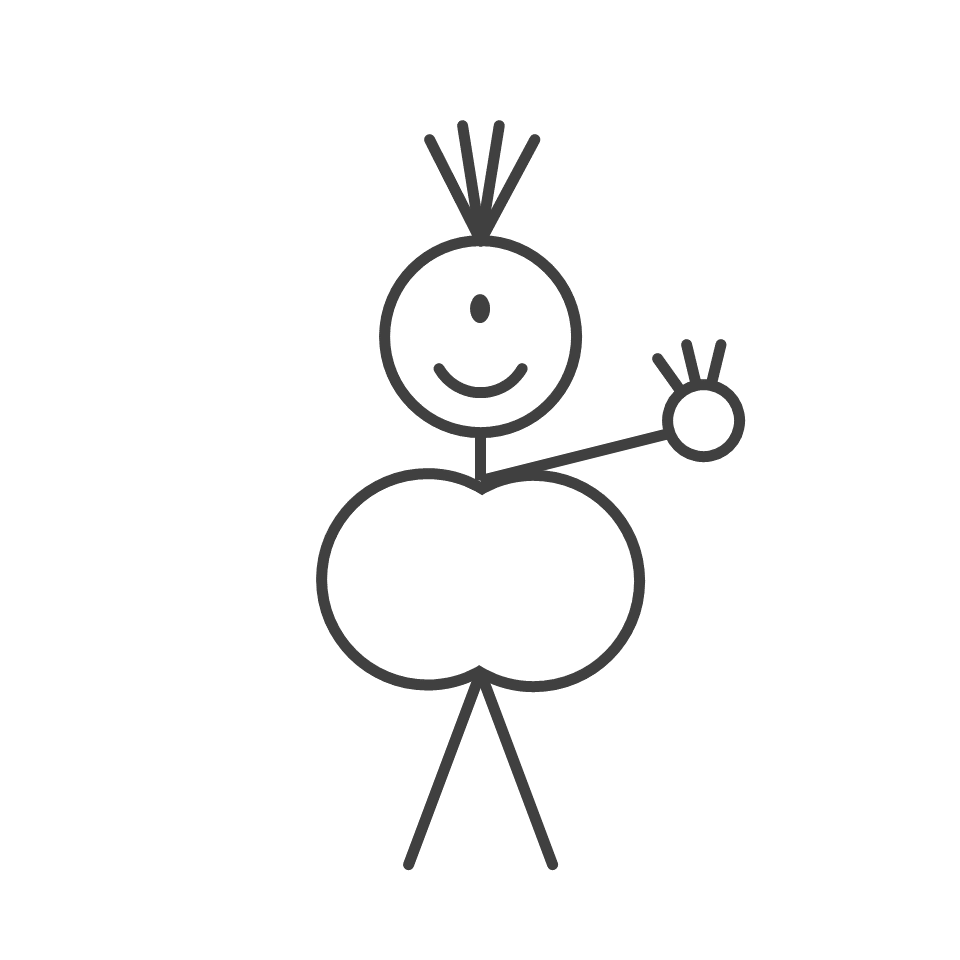 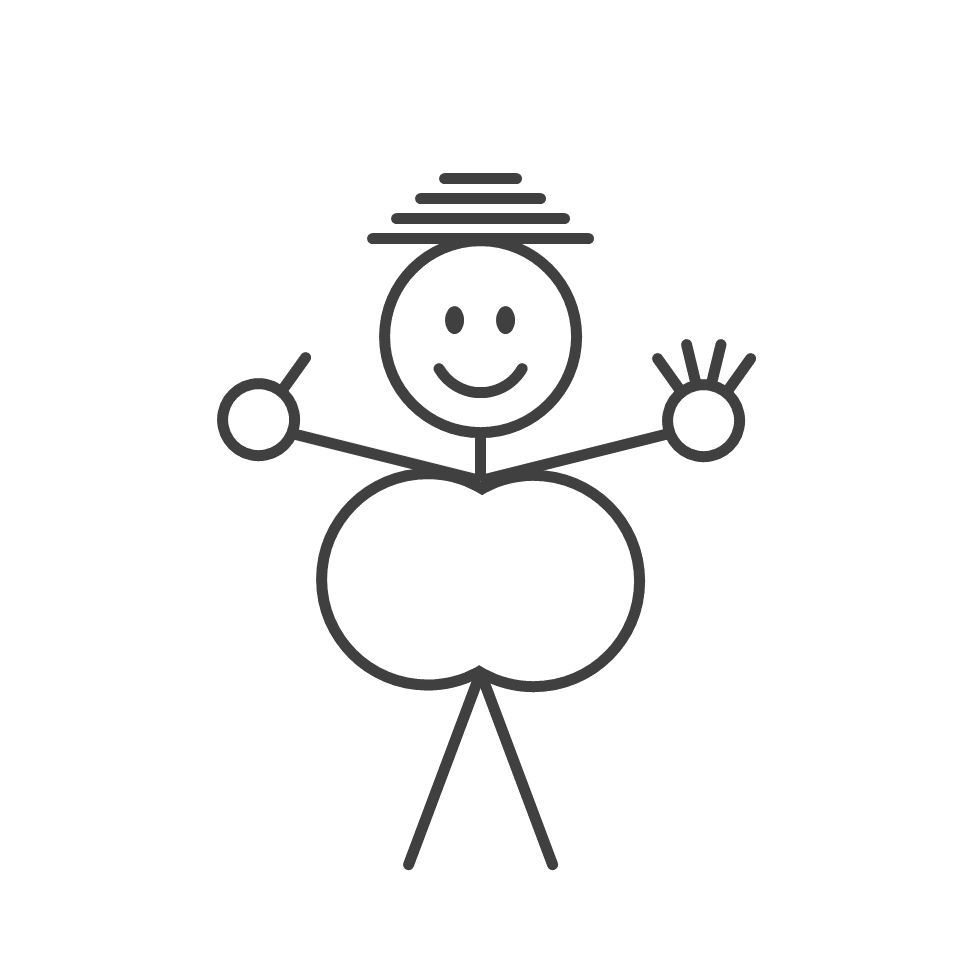 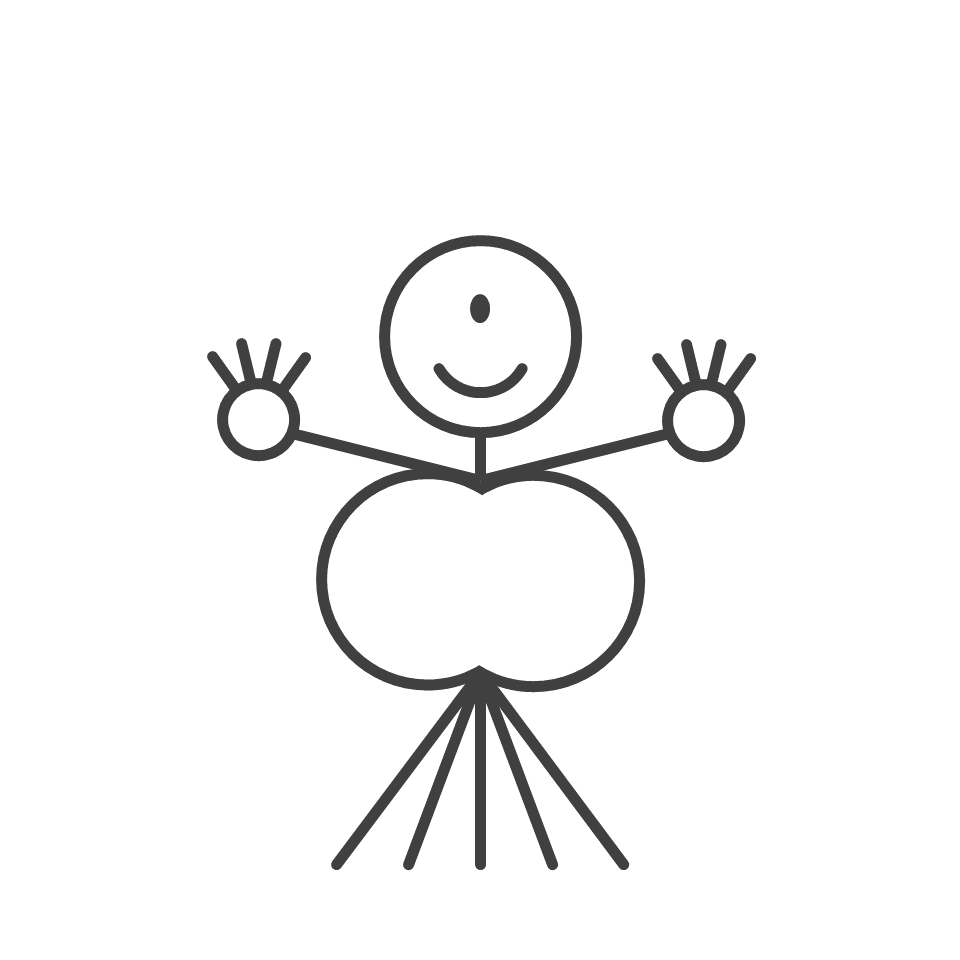 Two Eyes
Double Circle
Body
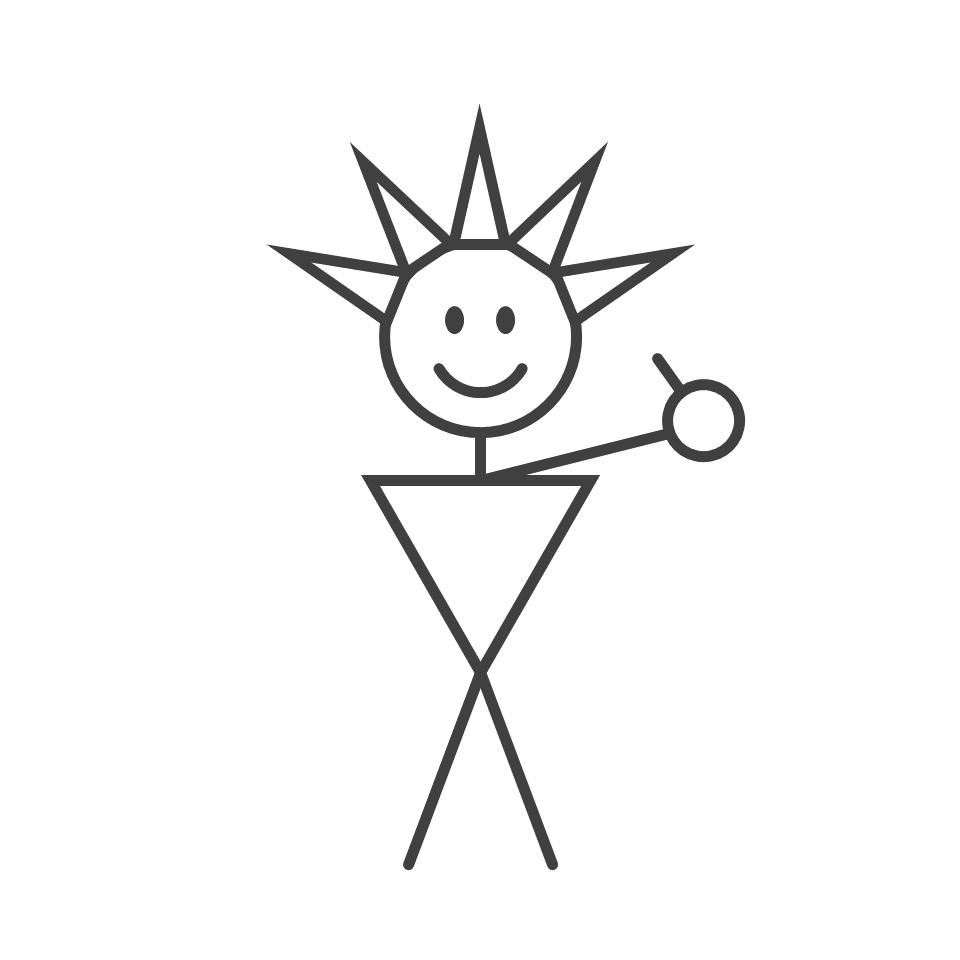 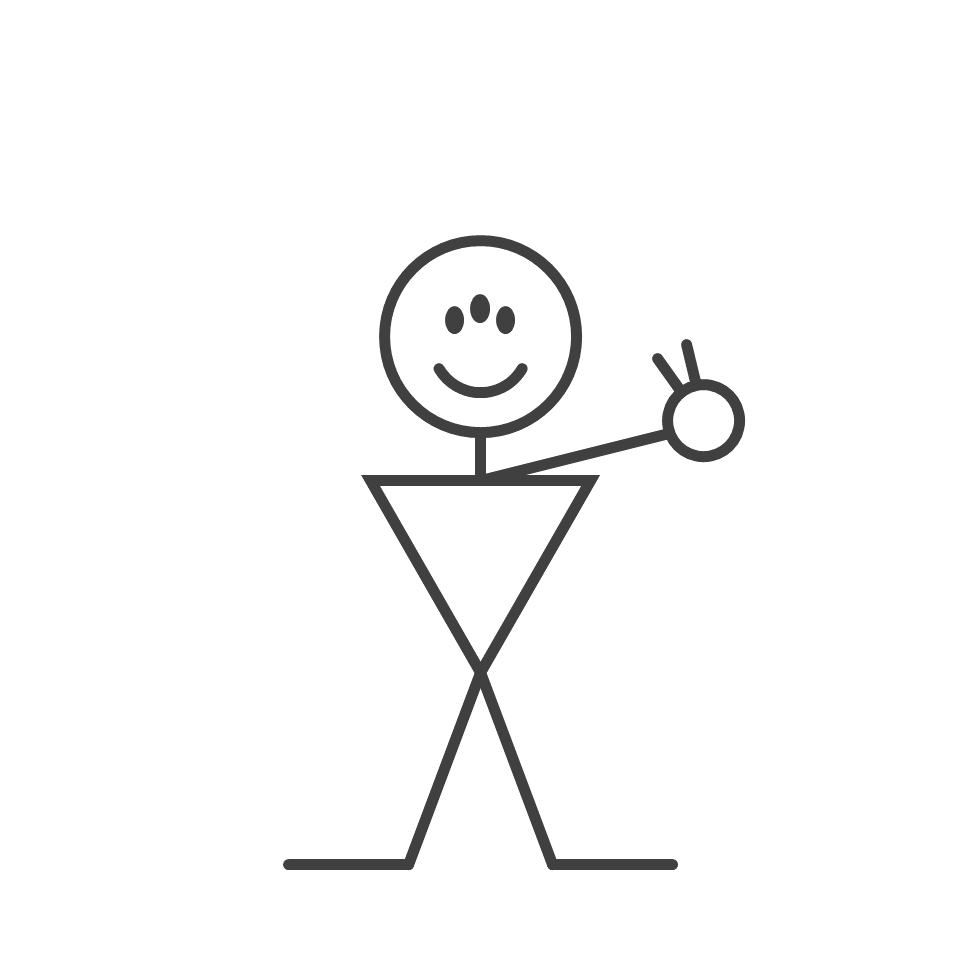 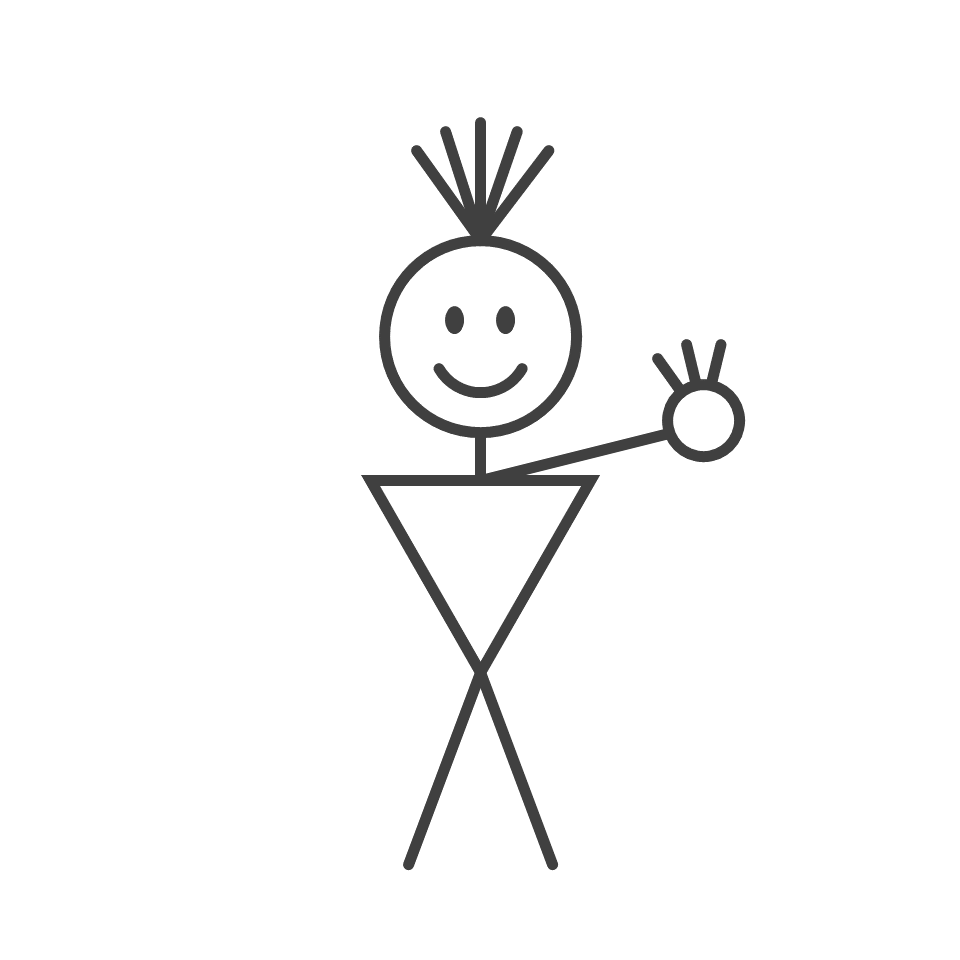 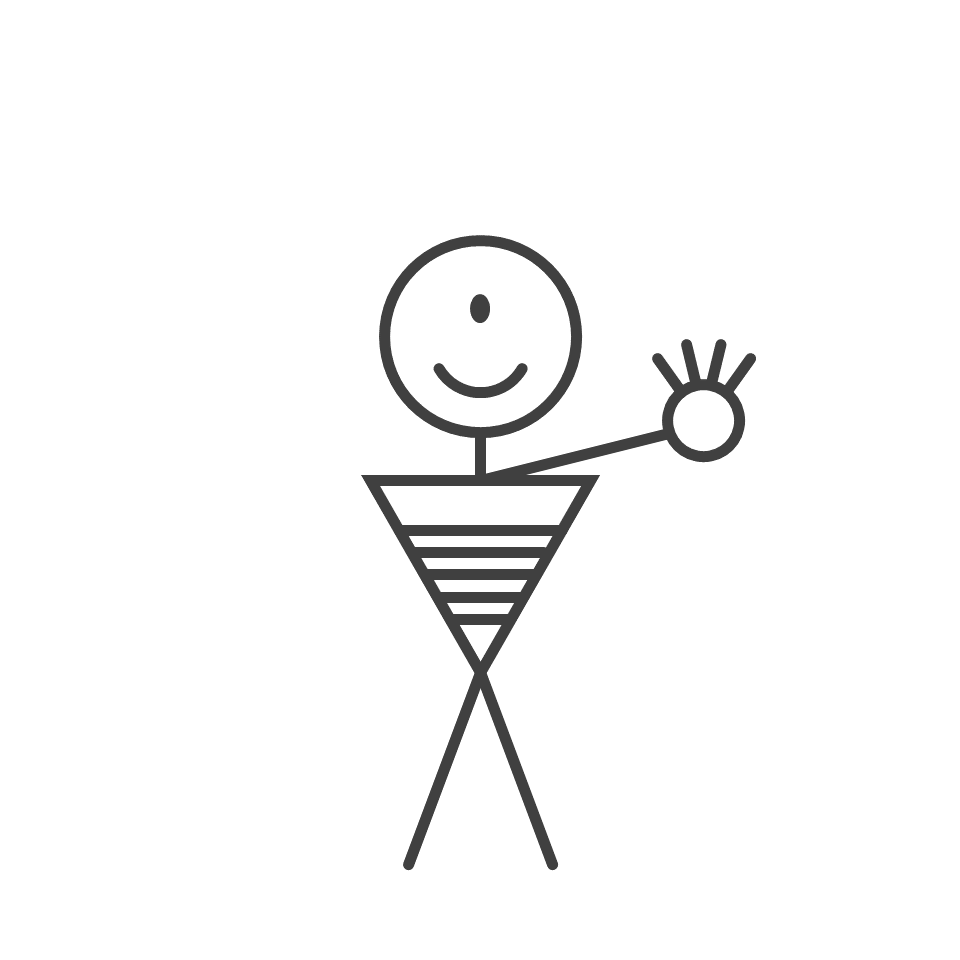 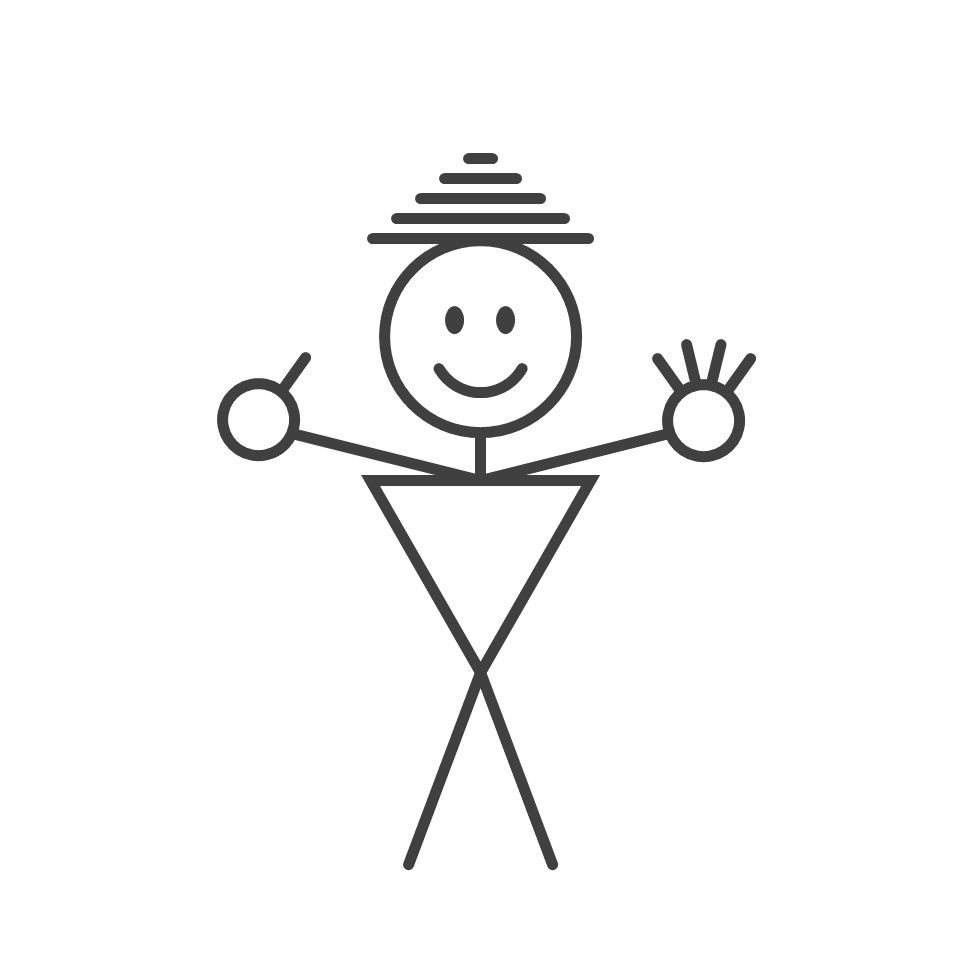 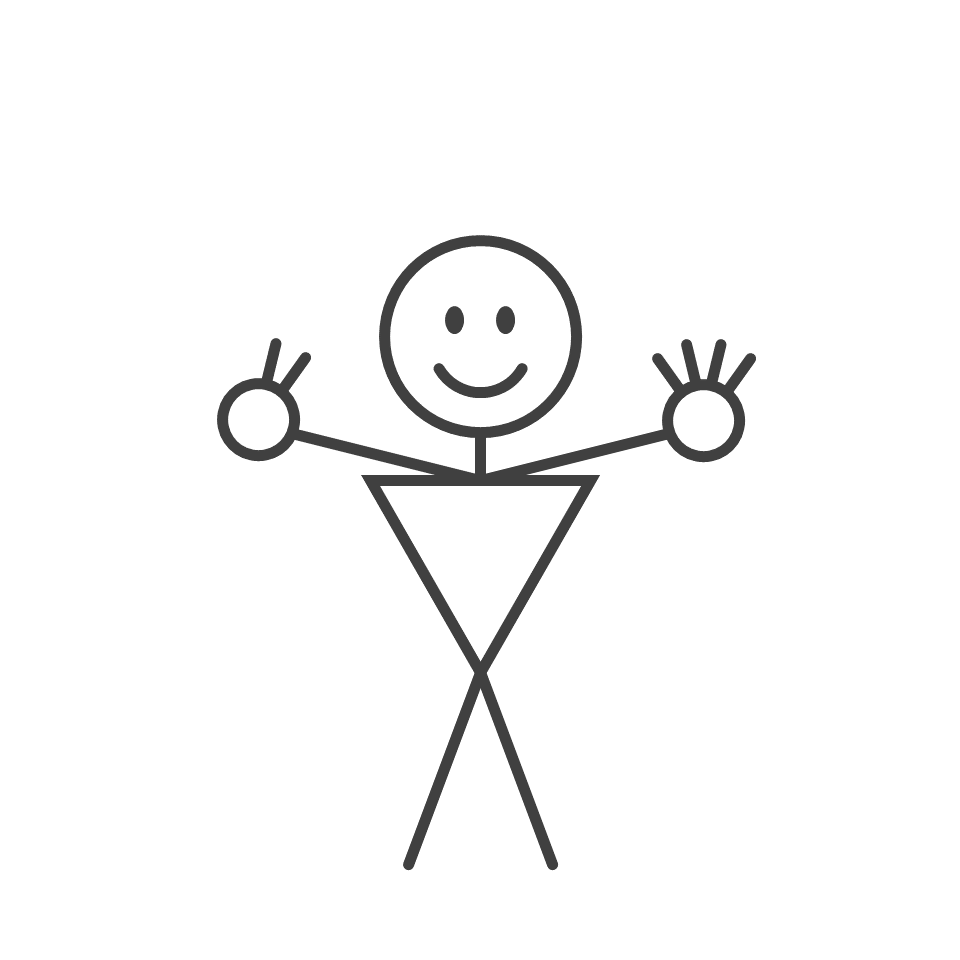 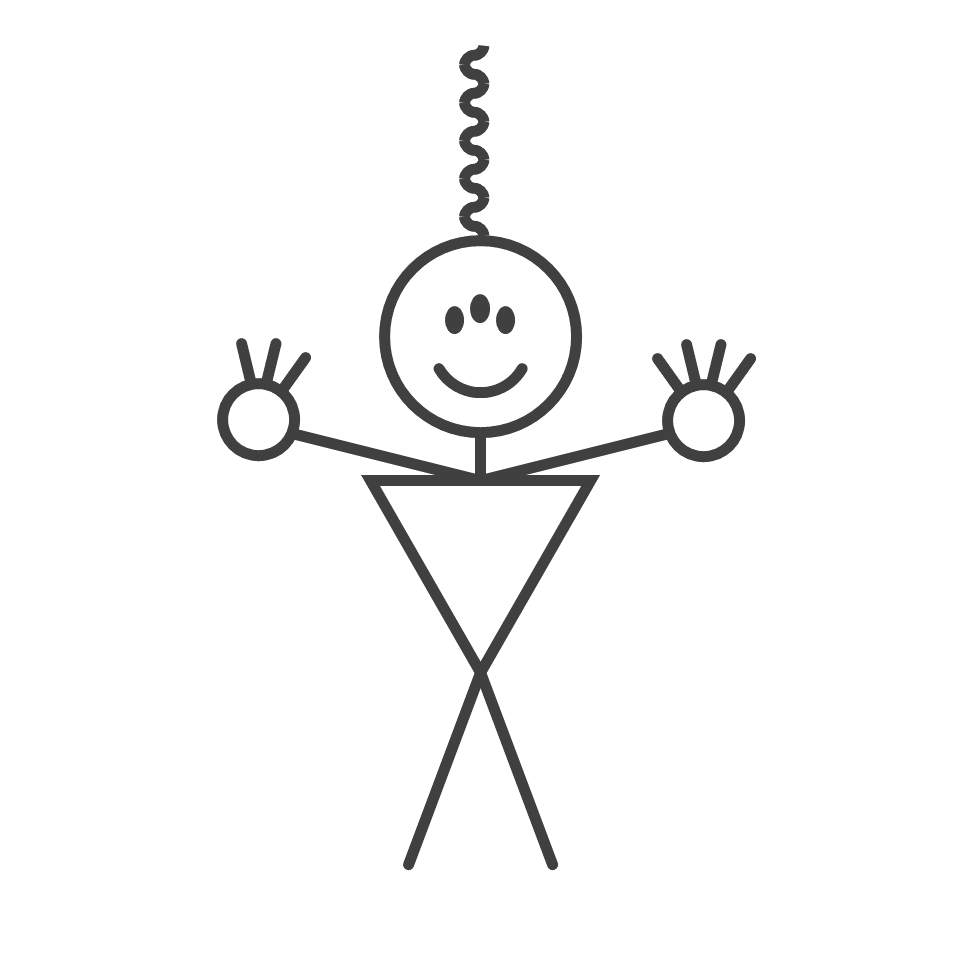 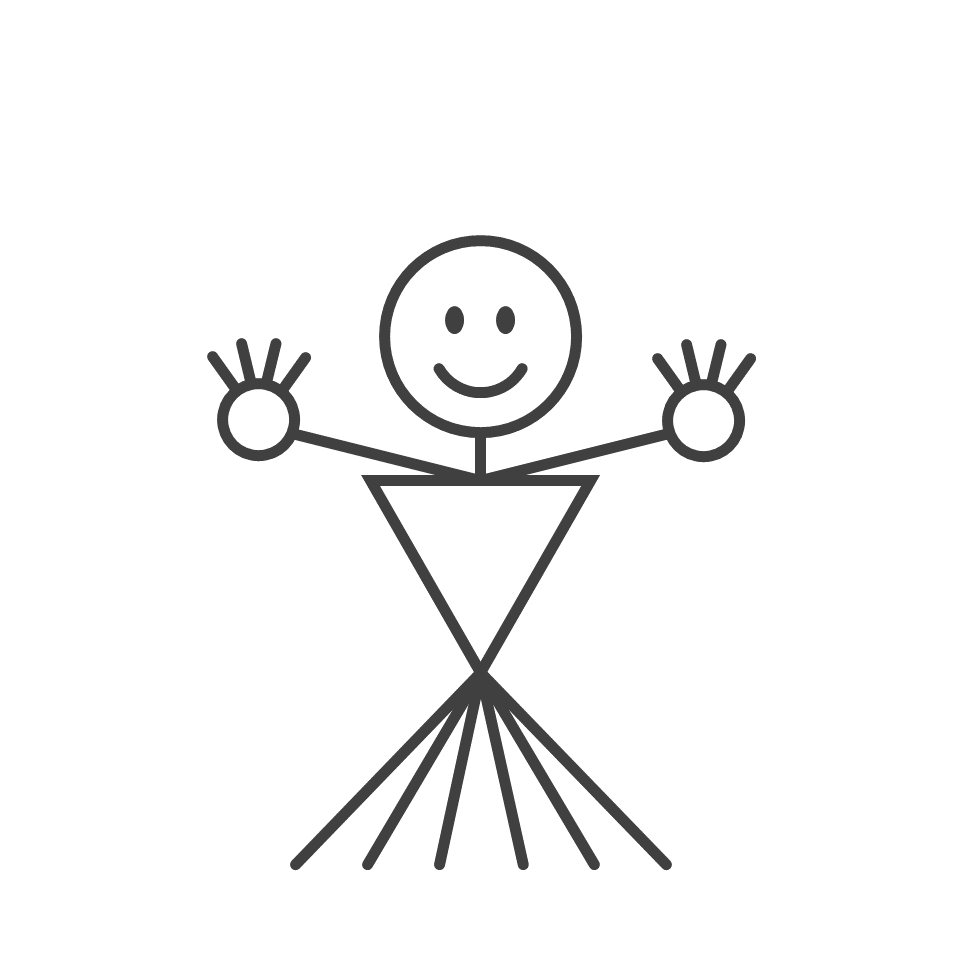 One Eye
Upside-down Triangle
Body
Increasing hair spikes
Increasing foot size
Increasing hair number
Increasing body stripes
Increasing hat lines
Increasing smile size
Increasing hair length
Increasing leg number